The Microwave Integrated Retrieval System (MiRS): Algorithm Status and Science Updates
Tanvir Islam1,2,*, Sid Boukabara3, Christopher Grassotti1,4, Xiwu Zhan1, Kevin Garrett1,5, Craig Smith1,4, Pan Liang4, Steve Miller2
 
1 NOAA/NESDIS Center for Satellite Applications and Research, College Park, MD, USA
2 Cooperative Institute for Research in the Atmosphere, Colorado State University, Fort Collins, CO, USA
3 NOAA Joint Center for Satellite Data Assimilation, College Park, MD, USA
4 Atmospheric and Environmental Research, Lexington, MA, USA
5 Riverside Technology, Silver Spring, MD, USA
*tanvir.islam@noaa.gov
NOAA NESDIS COOPERATIVE RESEARCH PROGRAM (CORP) SCIENCE SYMPOSIUM, NY, USA, 09-10 September 2014
1
Outline
MiRS overview
Algorithm/Science Improvements
Product Assessments (Improved retrieval)
Applications
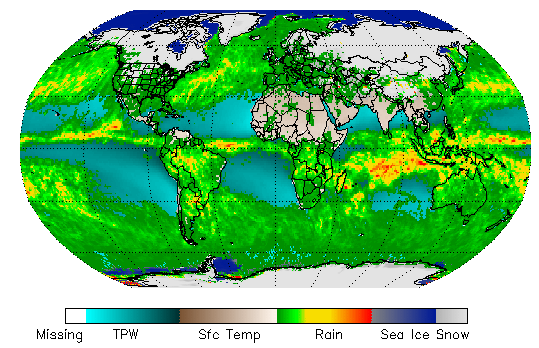 2
MiRS Overview:General Overview (1DVar)
Radiances
First Guess
1DVAR Retrieval
Vertical 
Integration & 
Post-processing
1st Guess
QC
MIRS Products
All parameters are retrieved simultaneously to fit 
all radiances together
3
MiRS Overview : Product & Post-Processing Flow
Vertical Integration and Post-Processing (VIPP)
TPW
RWP
IWP
CLW
Temp. Profile
Vertical
Integration
Water Vapor Profile
Cloud Water Profile
1DVAR
Outputs
Ice  Water Profile
-Sea Ice Concentration
-Snow Water Equivalent
-Snow Pack Properties
-Soil Moisture/Wetness
-Rain Rate
-Snow Fall Rate
-Wind Speed/Vector
-Cloud Top
-Cloud Thickness
-Cloud phase
Post
Processing
(Algorithms)
Rain Water Profile
Emissivity Spectrum
Skin Temperature
VIPP
Core Products
(State vector)
MiRS Overview: Platforms
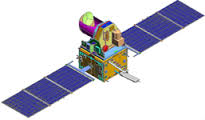 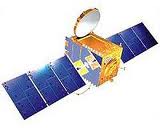 Megha-Tropiques
SAPHIR/MADRAS
S-NPP ATMS
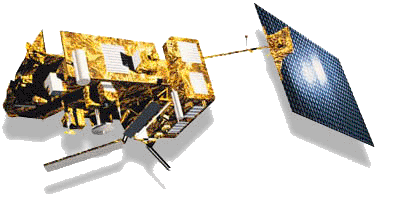 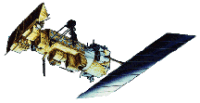 Inversion Process
  Inversion/algorithm consistent across all sensors  
  Uses CRTM for forward and Jacobian operators
  Use fast regression or climatology as first guess/background
Retrieval
  All parameters retrieved simultaneously  
  Valid globally over all surface types
  Valid in all weather conditions
  Retrieved parameters depend on information content contained in sensor measurements
MetOp-A  AMSU/MHS
MetOp-B  AMSU/MHS
MiRS
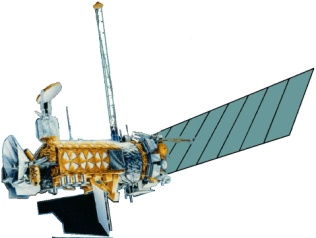 NOAA-18 AMSU/MHS
NOAA-19 AMSU/MHS
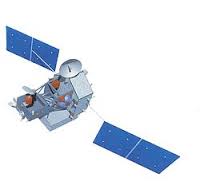 DMSP F16  SSMI/S
DMSP F17  SSMI/S
DMSP F18  SSMI/S
TRMM TMI
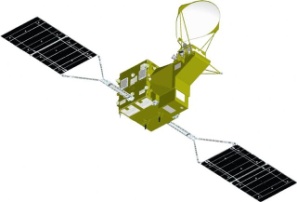 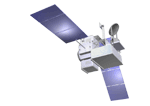 GPM GMI
GCOM-W1 AMSR2
MiRS can be applied to sounders, imagers and combinations
Same 1DVAR scheme for all platforms (same executables)
Cost to extend to new sensors greatly reduced
5
MiRS Algorithm: What’s new?
Science improvements
Updated forward modeling capability from pCRTM version to CRTM v2.1.1
Updated microwave sea surface emissivity model (FASTEM-5)
Implementation of a dynamic (spatially and temporally varying) a priori database (“dynamic” background)
Improved retrieval of hydrometeor quantities with a modified physically-based surface rain rate relationship
Some other science improvements (bias correction, bug fixes, etc)
Extension of MiRS to high-resolution: N18, N19, MetopA AMSUA-MHS (existing LR capability in operations)
Extension of MiRS to high-resolution: F17 SSMIS
Extension of MiRS to high-resolution: Megha-Tropiques/SAPHIR


Extended to GCOM-W1 AMSR2 (Research)
In the process of extending for GPM/GMI (Research)
All these capabilities included in MiRS v11
6
MiRS Algorithm:Mathematical Basis
Cost Function to minimize:






To find the optimal solution, solve for:
 - Assuming local Linearity: 
 

 - This leads to iterative solution:
Measurements-departure normalized by Measurements+Modeling Errors
Bkg-departure normalized by Bkg Error
Updates to MiRS algorithm
Yes
Comparison: Fit 
Within Noise Level ?
Simulated Radiances
Update 
State Vector
Measurement
& RTM
Uncertainty
Matrix E
Forward Operator
(CRTM 2.1.1)
New State Vector
Geophysical 
Mean 
Background
(Dynamic)
Geophysical 
Covariance 
Matrix B
MiRS Algorithm: Detailed Overview (1DVar)
Measured Radiances
Vertical Int. and
 Postprocessing
MiRS Algorithm
QC
Solution 
Reached
MiRS
Products
No
Jacobians
Initial State Vector
Climatology/Regression
Algorithm Updated
8
8
MiRS Highlights in v11 (new release)
HR/Sensors Extension
Science Improvement
9
Improved MiRS a Priori State: Dynamic Mean Profile, Methodology(using ECMWF 6-hr analyses from 2012)
Spatial sampling
 output: 5 deg lat/lon averaging grid: averaged data output to 5 x 5 deg grid
 based on 10 degree moving average window (smoothness)
 Global Grid 72 x 37 x 100 (NX x NY x NZ)
Moving average windows (10x10 deg) and grid centers (5 deg spacing)
1 deg
1 deg
Temporal sampling:
 Unique background for each month and time of day (0, 6 12 18 UTC); based on 5 days evenly spaced within month
 Temporal grid 12 x 4 (Nmonth x Nhr)
Additional smoothness within MiRS due to interpolation in space and time to obs location
 Variables stored: T, WV, Tskin, CLW
ECMWF grid
0.25 deg
MiRS Product Assessments: AMSUA/MHS Temperature Sounding (Clear)
MiRS MetopB HR v9.2
ECMWF
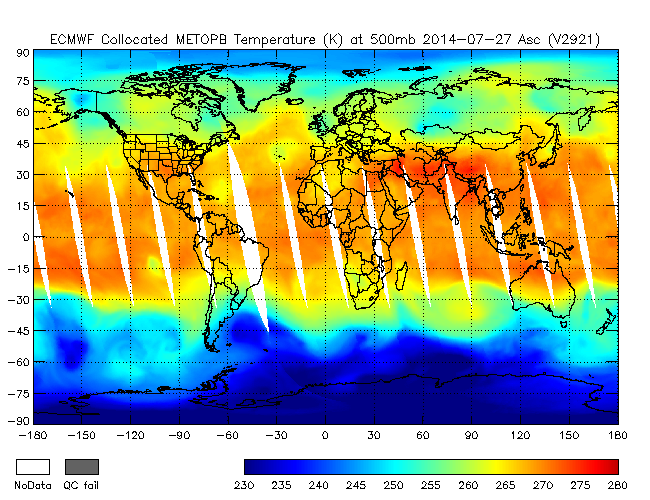 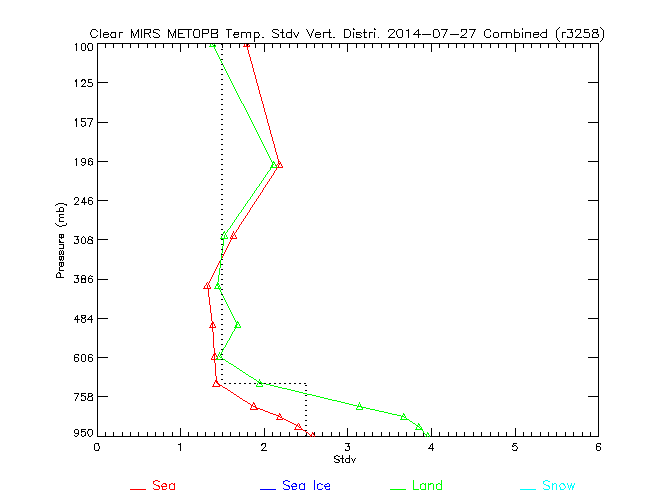 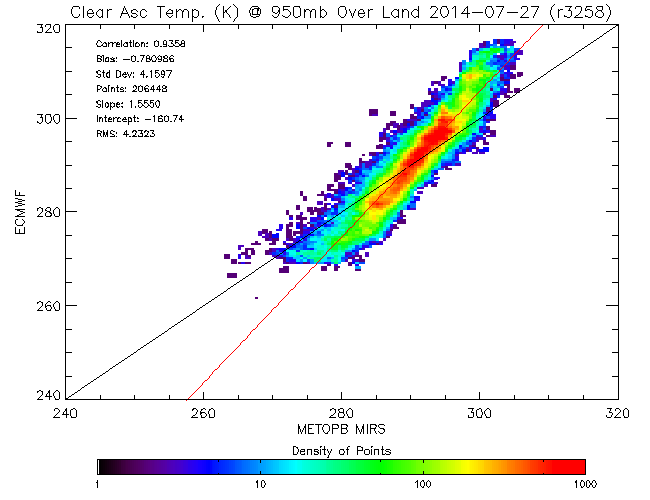 Std dev
T 950 hPa
Std dev: 4.2 K
MiRS MetopB HR v11
MiRS v11
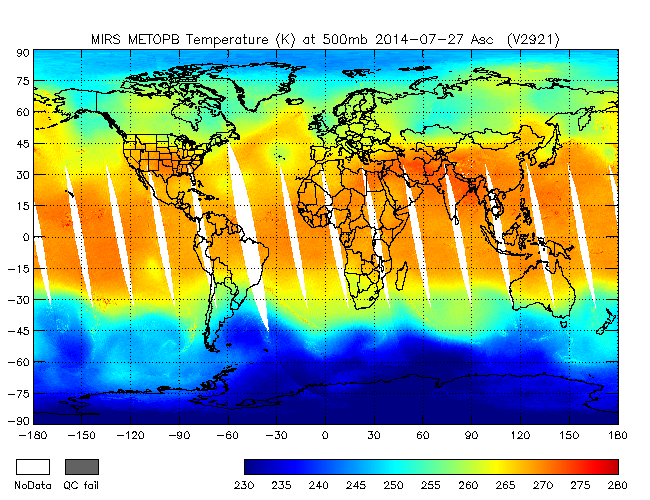 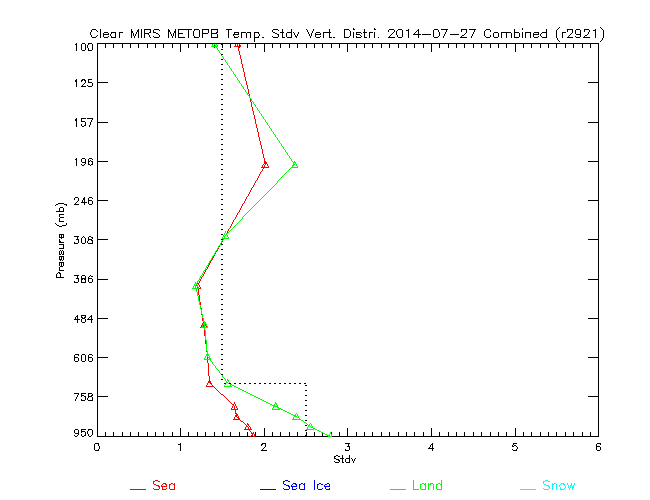 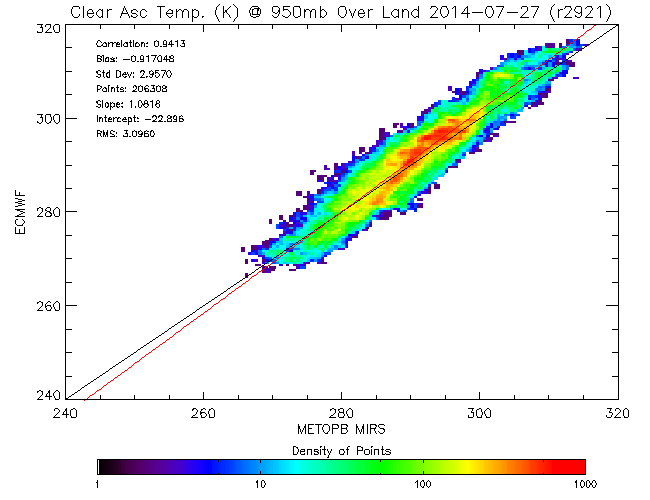 Std dev
T 950 hPa
Uncertainty 
Reduced in v11
Std dev:  3.0 K
__Land
__Ocean
11
Agrees well with independent ECMWF analysis
MiRS Product Assessments: AMSUA/MHS Temperature Sounding (Rainy)
MiRS MetopB HR v9.2
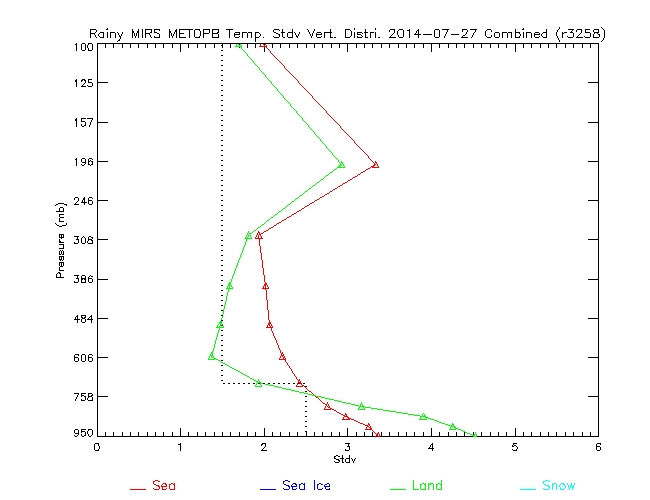 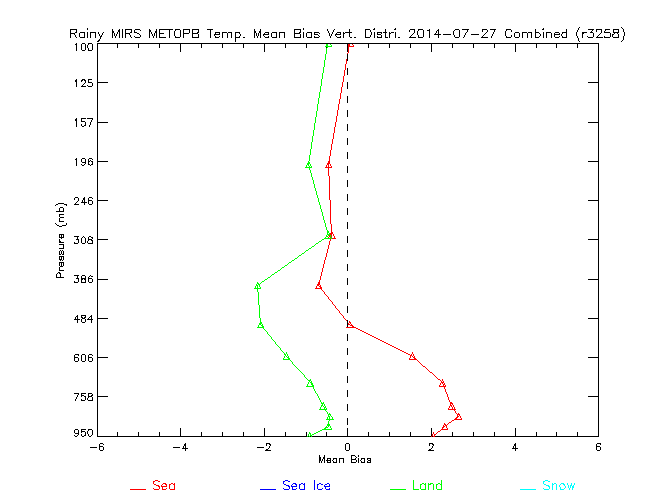 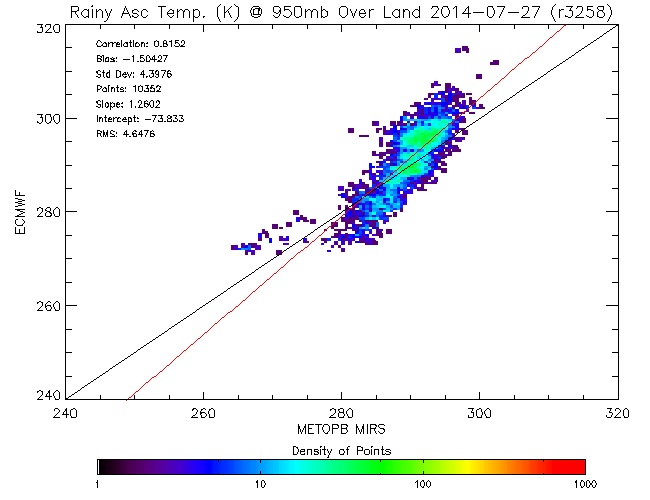 Bias
Std dev
T 950 hPa
Std dev: 4.4 K
MiRS MetopB HR v11
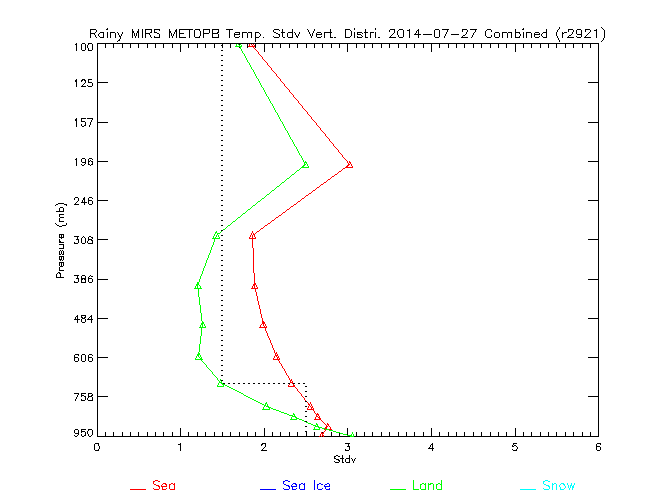 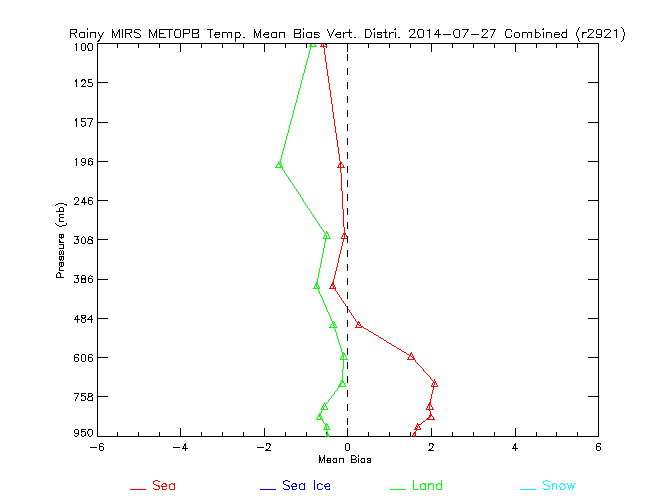 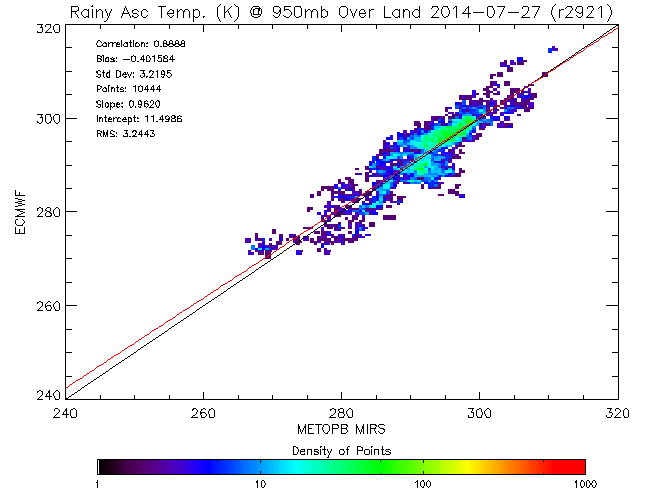 Std dev
Bias
T 950 hPa
Both Bias and Stdv
reduced in v11
__Land
__Ocean
Std dev: 3.2 K
12
MiRS Product Assessments:SSMIS Water Vapor Sounding
MiRS F18 LR v9.2
MiRS F18 HR v11
MiRS F17 HR v11
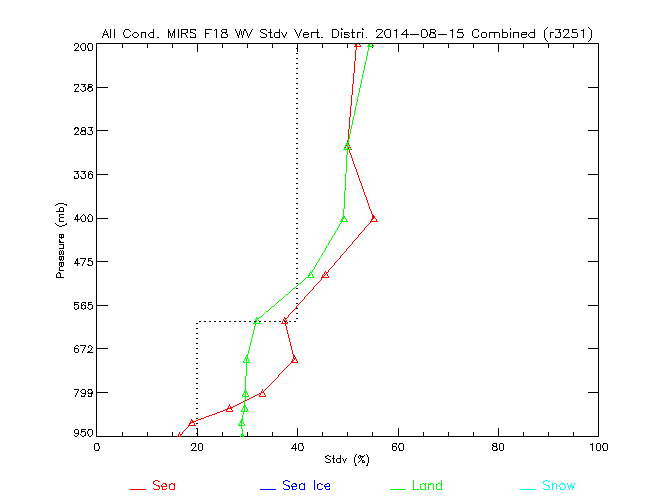 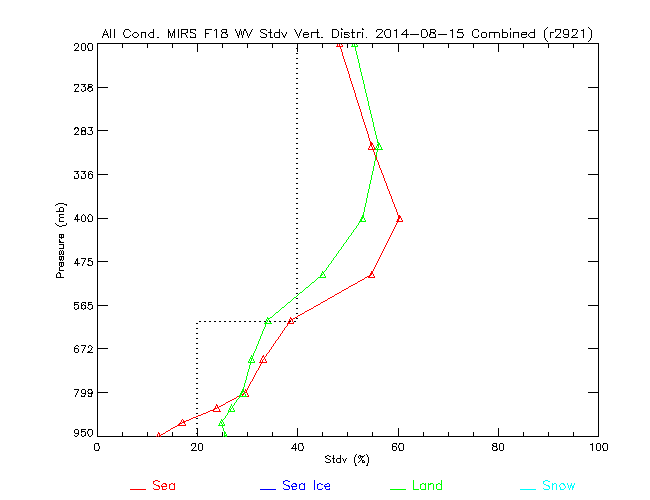 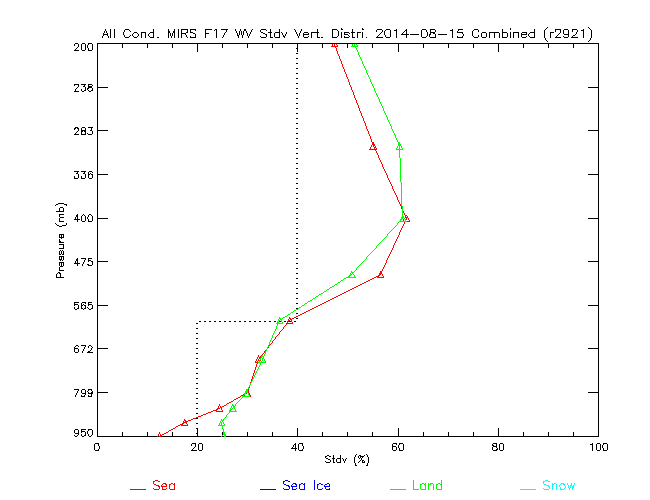 Std dev
Improved performance in v11 in lower troposphere
 F17 v11 performance is somewhat lower than F18 v11 due to F17 calibration issues
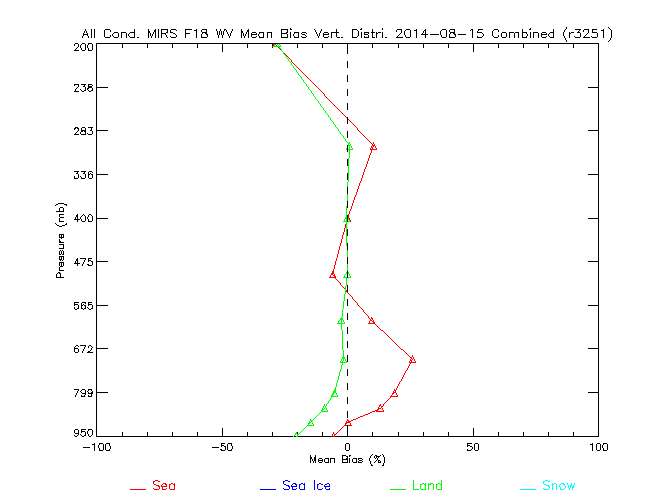 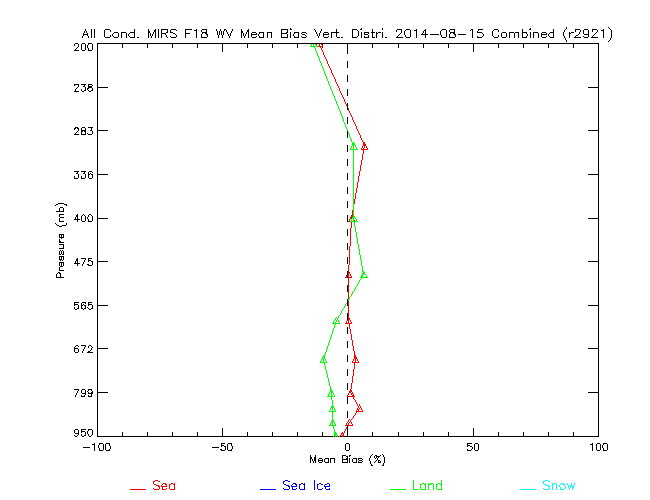 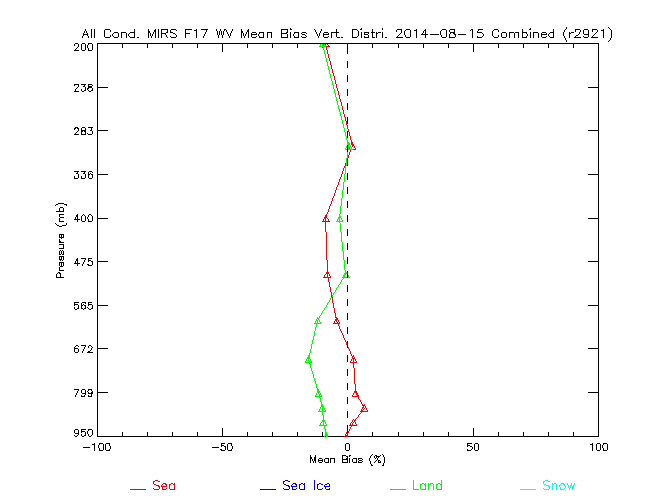 Bias
__Land
__Ocean
13
MiRS Product Assessments:AMSUA/MHS TPW
MiRS MetopB HR v9.2
ECMWF
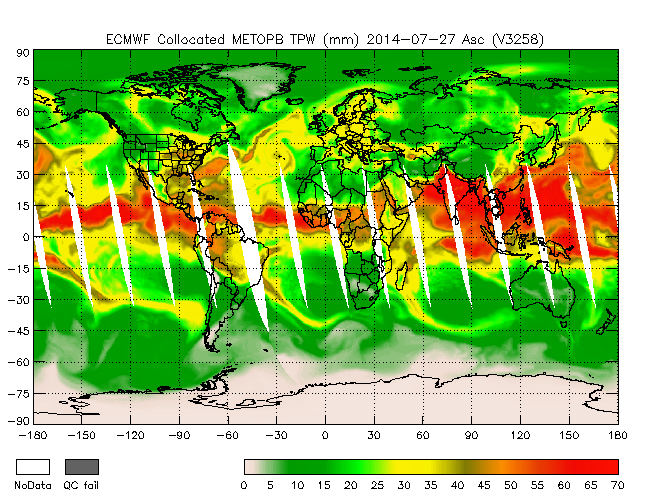 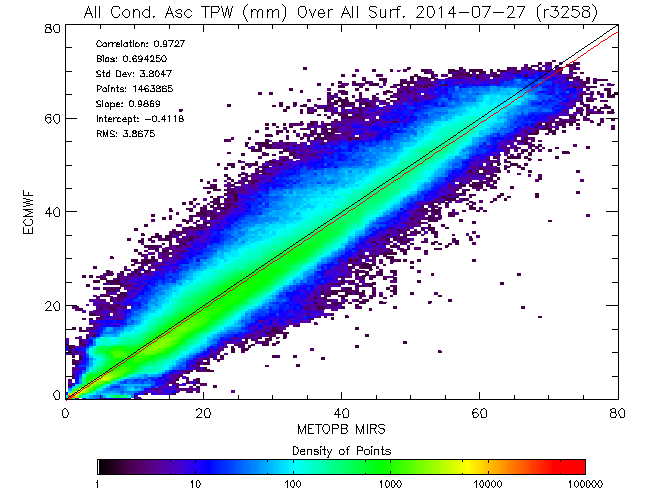 Bias: 0.69
Std dev: 3.80
Both Bias and Std Dev
reduced in v11
MiRS MetopB HR v11
MiRS v11
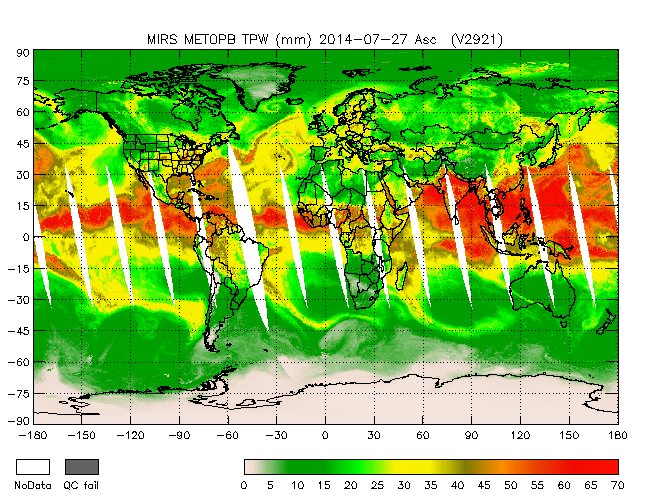 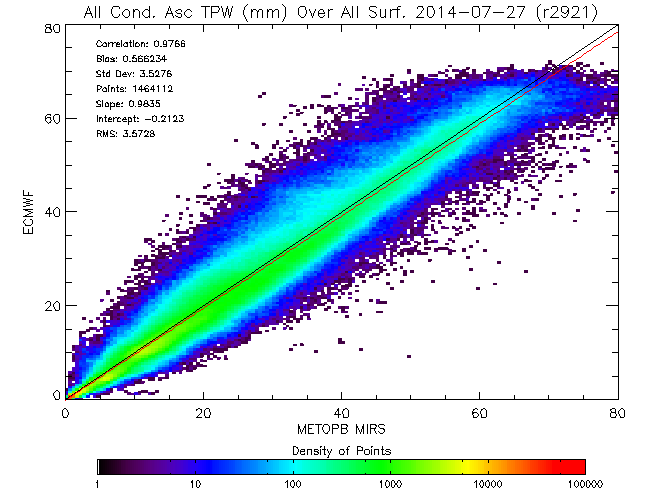 Bias: 0.56
Std dev: 3.52
Agrees well with independent ECMWF analysis
14
MiRS/CRTM handling of Ice Scattering
CRTM n_stream sensitivity
(impact on IWP)

MiRS v9.2 uses n_stream=2
MiRS v11 uses n_stream=4
TB simulation for different AMSU/MHS channels using n_streams 2 and 4 in CRTM 2.1.1
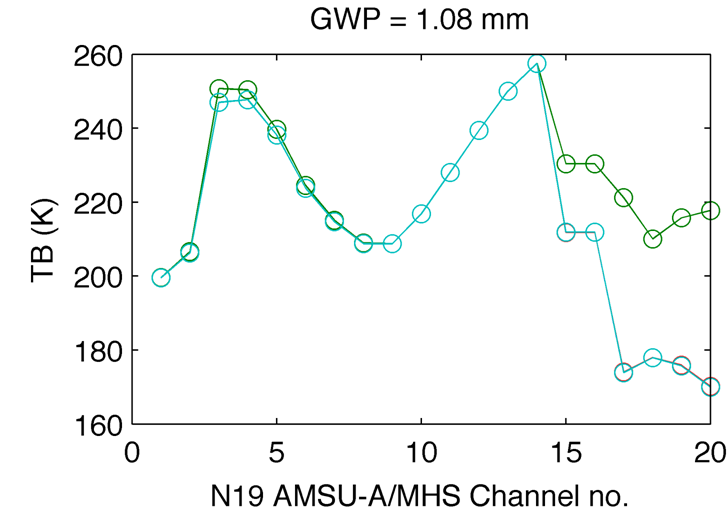 50K difference 
between 
n_stream 2 and 4/6
At 190 GHz
n_stream=2 and n_stream=4 have significant differences in TB simulation for high-freq channels (where scattering is larger)

 use of n_stream = 2 is not accurate enough with CRTM 2.1.1 

 less iterations, lower chisq, and better fit to TBs in v11 using n_streams = 4 (only slight increase in overall computational cost.
n_st = 2
n_st = 4
MiRS Product Assessments: Ice Water Path
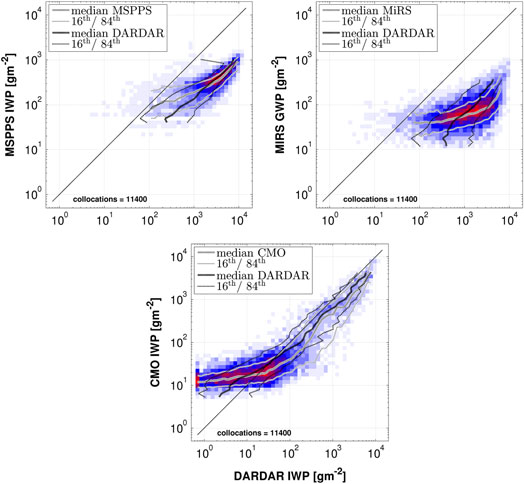 IWP (mm)
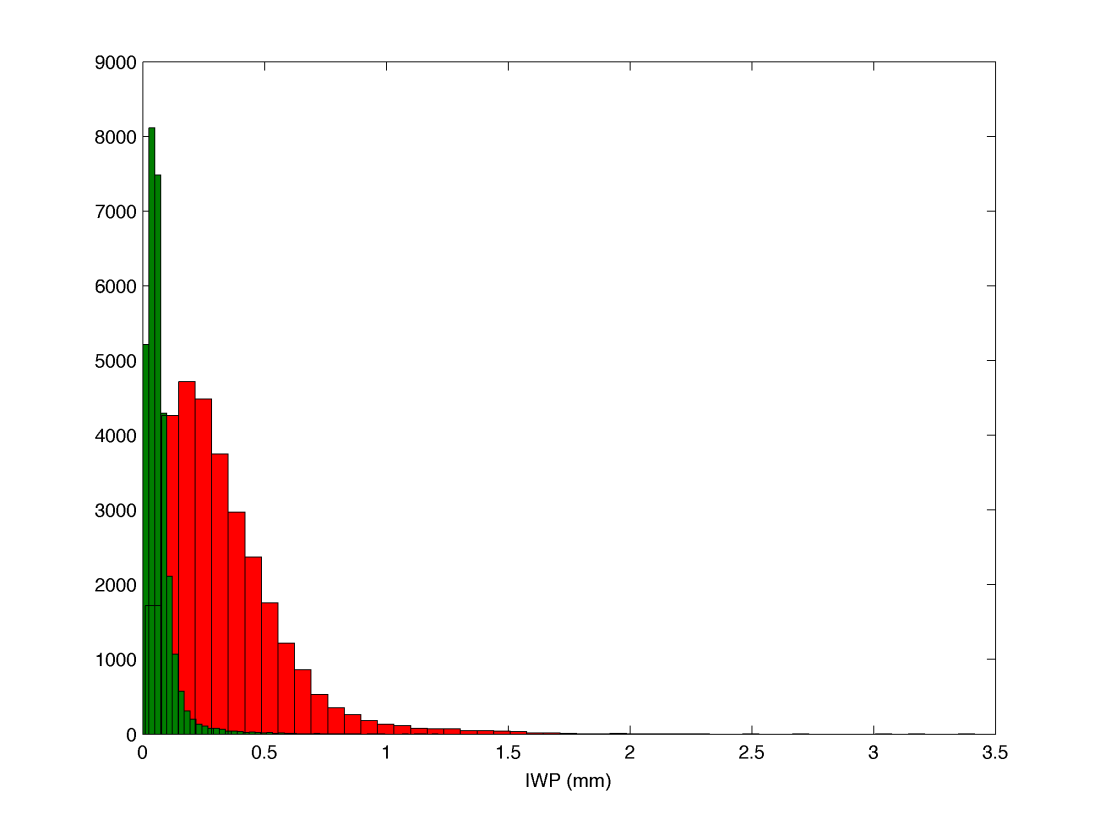 MiRS v9.2
MiRS v9.2 IWP ~ 10 x lower than DARDAR radar-lidar
0
3.5
MiRS v11
IWP (mm)
From Eliasson et al. (JGR, 2013)
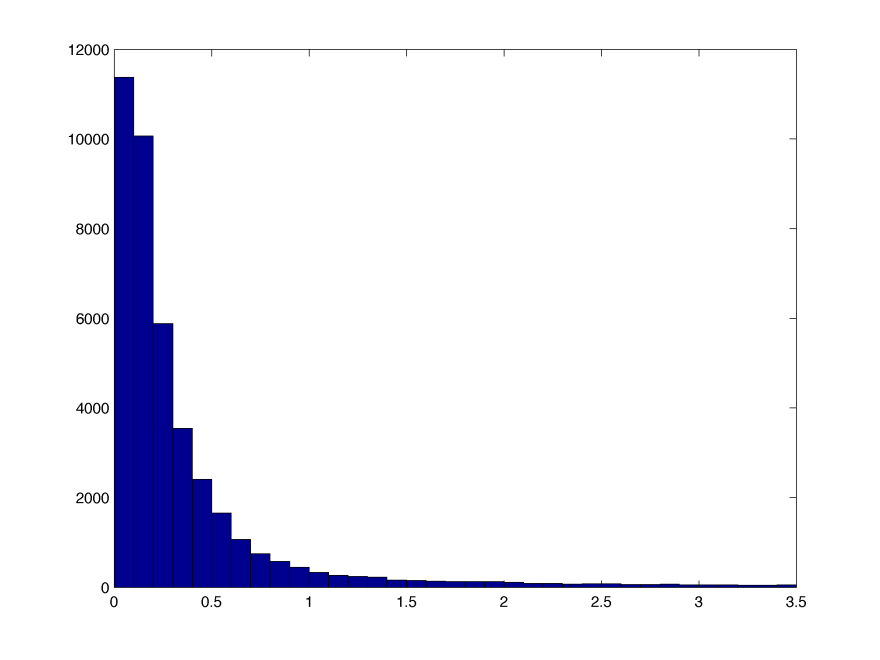 MiRS v9.2 underestimated IWP quantities relative to ground-based measurements

 MiRS v11 IWP magnitudes now more physically realistic, and agrees well with MM5 simulation
MM5 simulation IWP
0
3.5
MiRS Product Assessments: Rain Rate  (vs. TRMM 2A12)
MiRS MetopB HR v9.2
MiRS MetopB HR v11
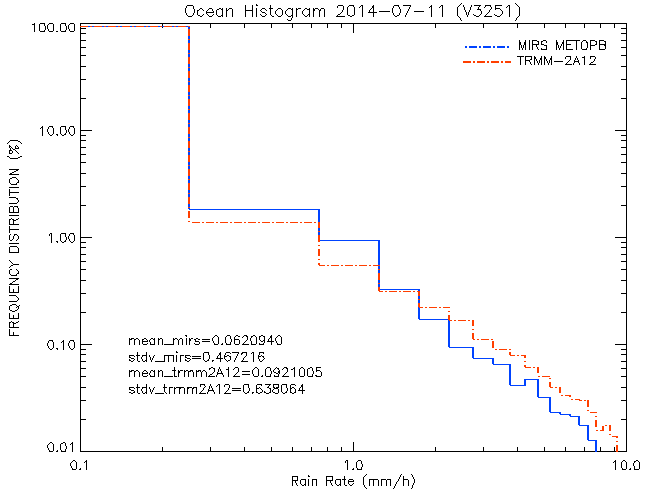 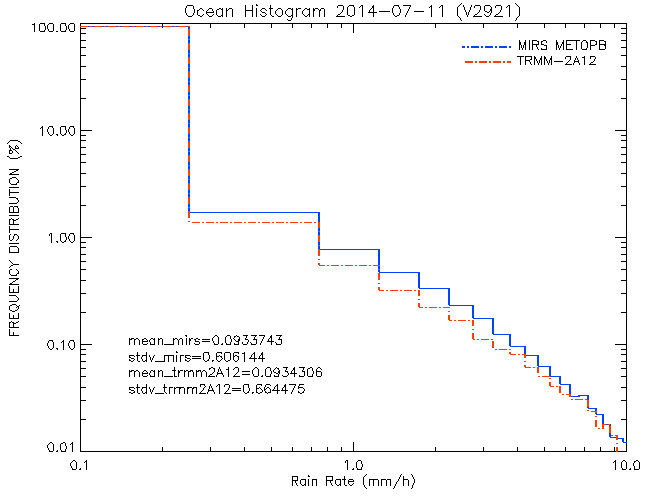 Mean MiRS v11 = 0.09
Mean TRMM = 0.09
Mean MiRS v9.2 = 0.06
Mean TRMM = 0.09
MiRS v11 rain rate retrieval is now in better agreement with TRMM 2A12 as compared to v9.2 retrieval.
 Sample mean and std dev between MiRS and TRMM 2A12 also in better agreement in v11 than in v9.2
2 year assessment
period (2009-2014)
MiRS Product Assessments:Rain Rate (vs. Stage-IV gauge-radar)
MiRS N18 LR v9.2
MiRS N18 LR v11
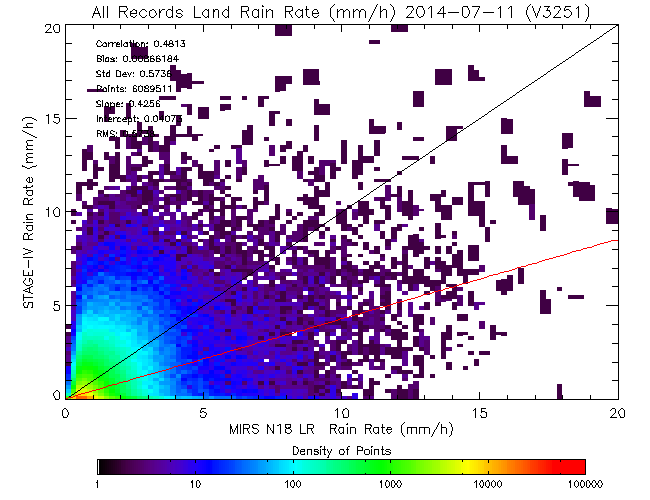 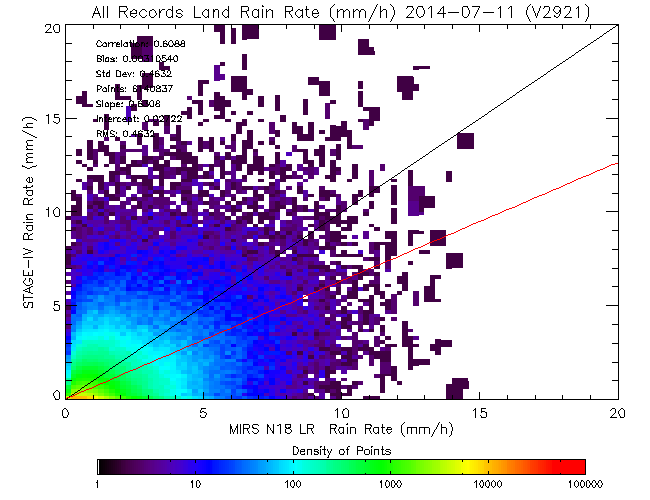 Corr: 0.48
RMSE:  0.57
Corr: 0.60
RMSE:  0.48
Significantly improved RR in MiRS v11
Better agreement in low intensities
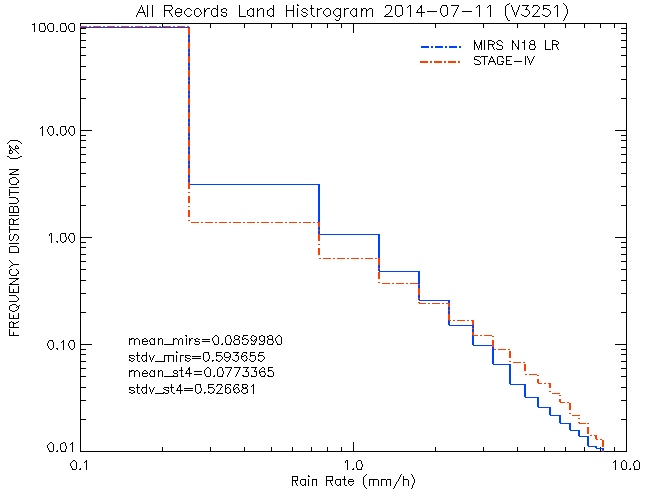 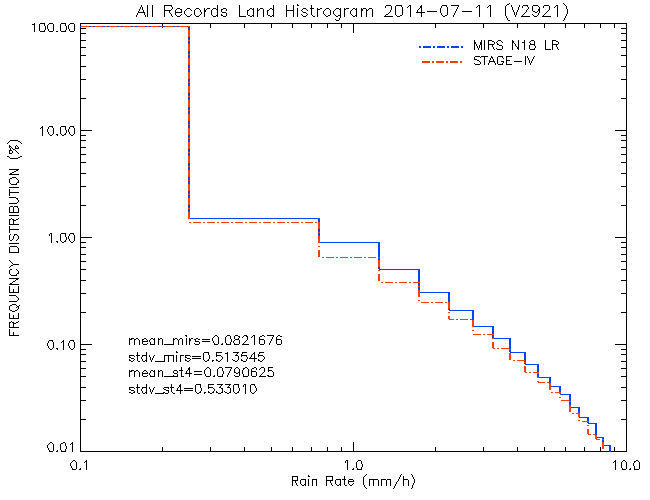 5 year assessment
period (2009-2014)
18
N19 LR vs. HR Rain Rate (Hurricane Arthur)
MiRS N19 LR v11
MiRS N19 HR v11
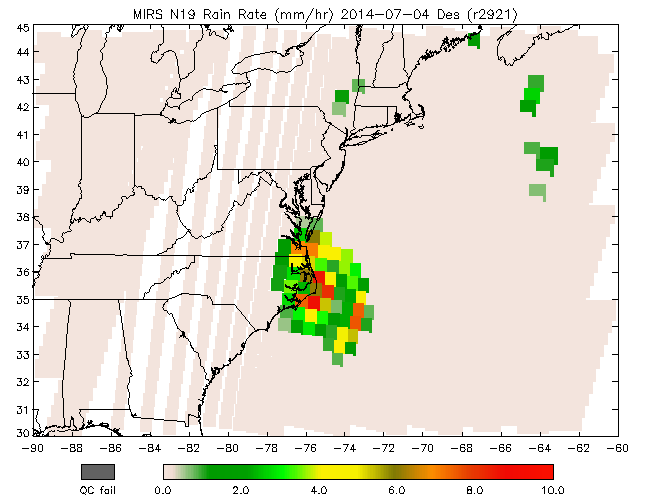 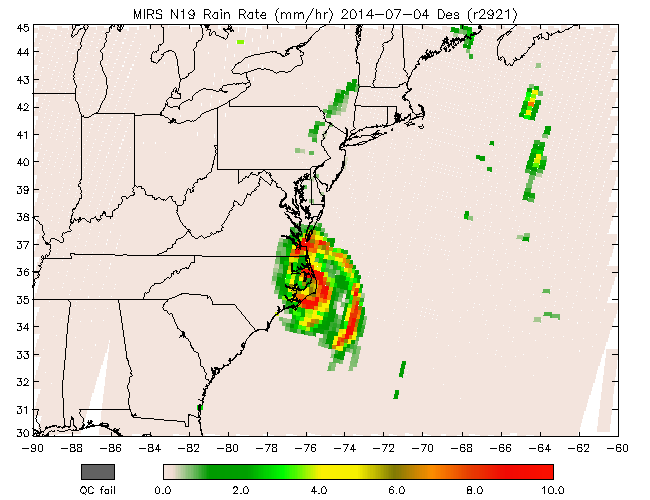 2014-07-04
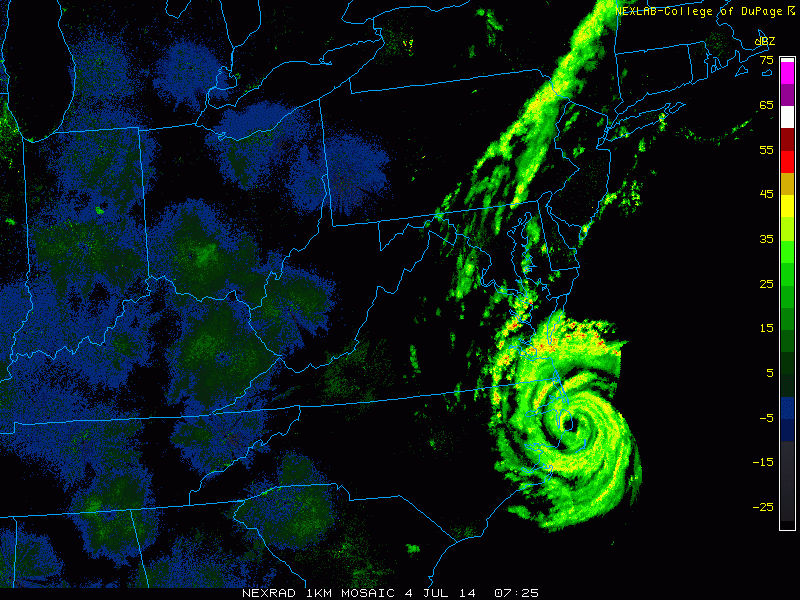 NEXRAD
Small-scale precipitation features are now captured in HR with increased dynamic range
Smooth transition of rain across coastlines
Generally, in agreement with NEXRAD  radar
MiRS SAPHIR Water Vapor Sounding
Against ECMWF
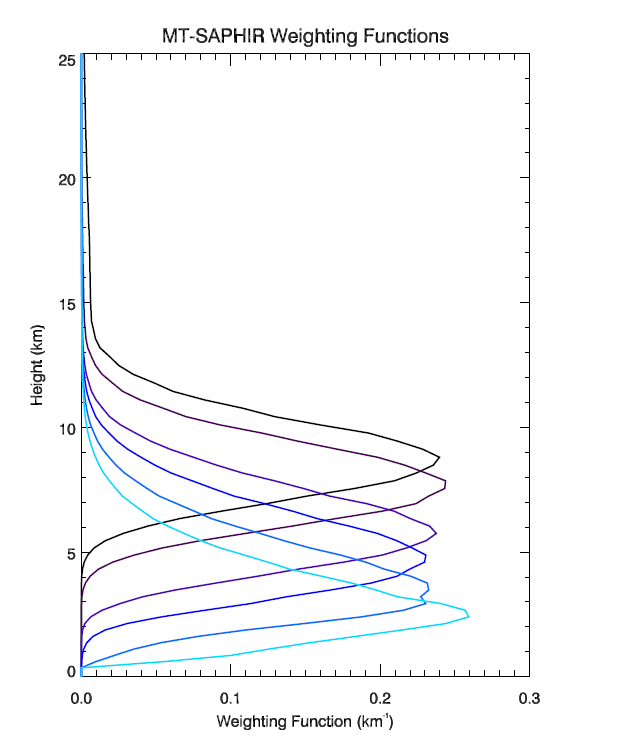 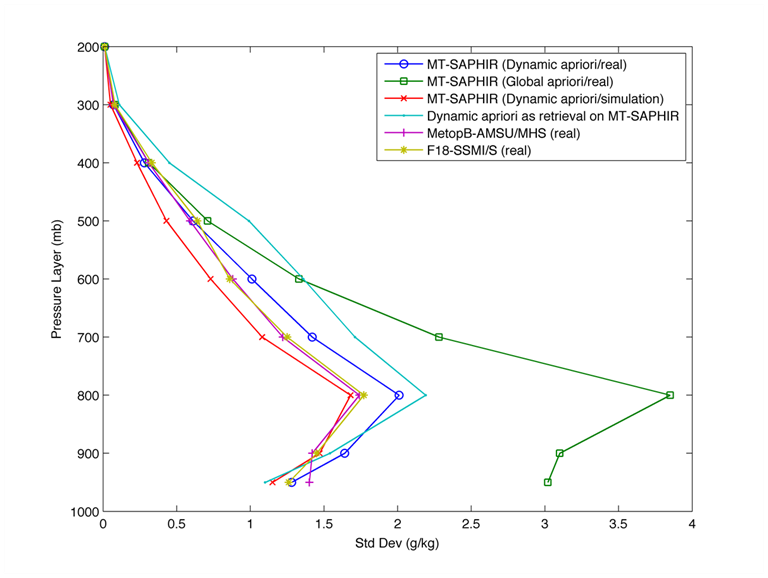 Note lack of surface-sensitive channels
Only channel 6 has any signal from surface (mainly in dry atmospheres)
Dynamic a priori
Global a priori
Ch 1
Ch 2
Ch 3
Ch 4
Dynamic background helps the retrieval because of limited information content, especially on lower troposphere
Ch 5
Ch 6
20
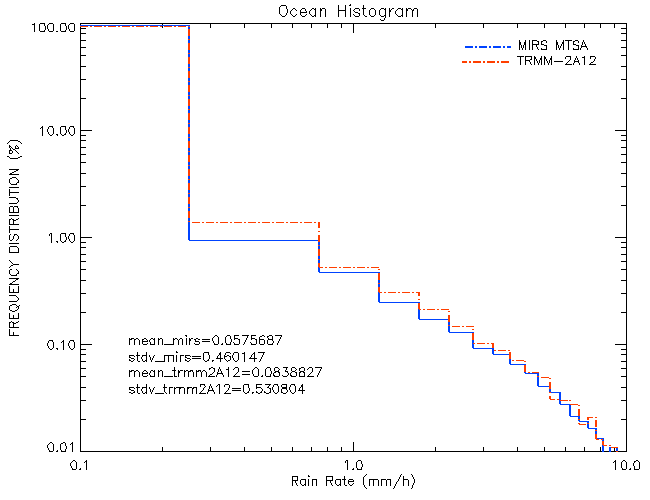 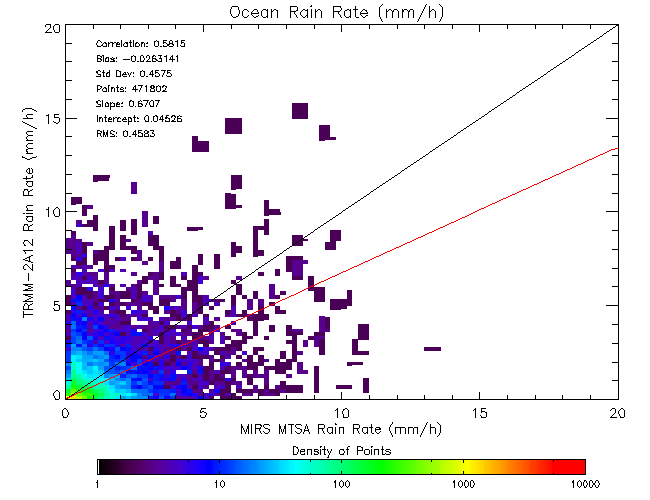 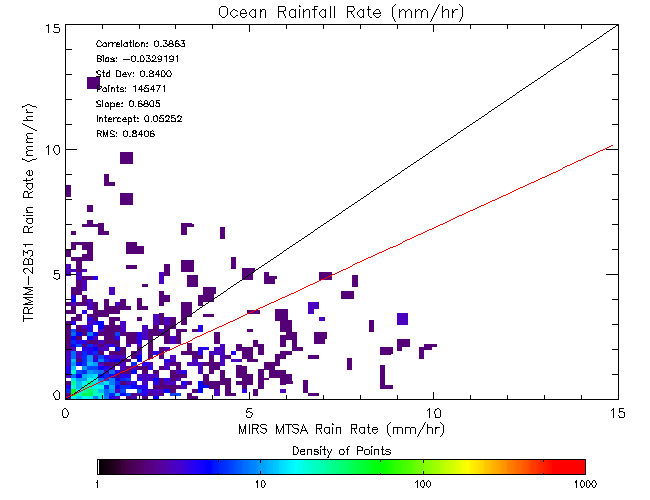 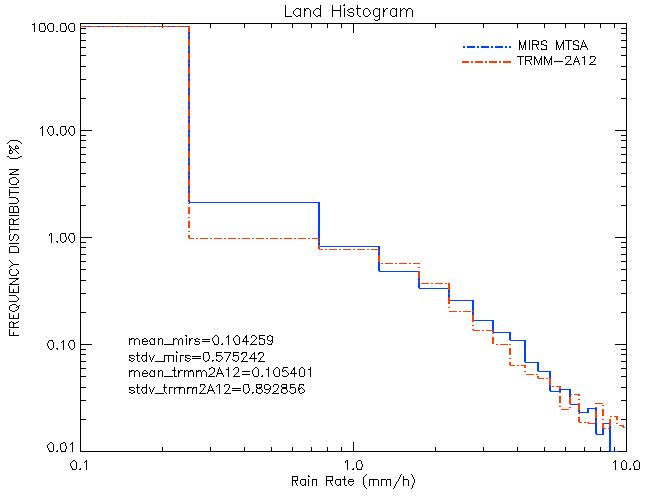 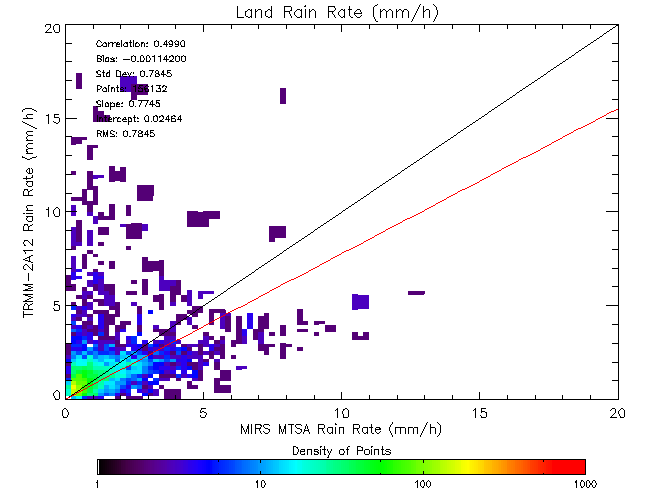 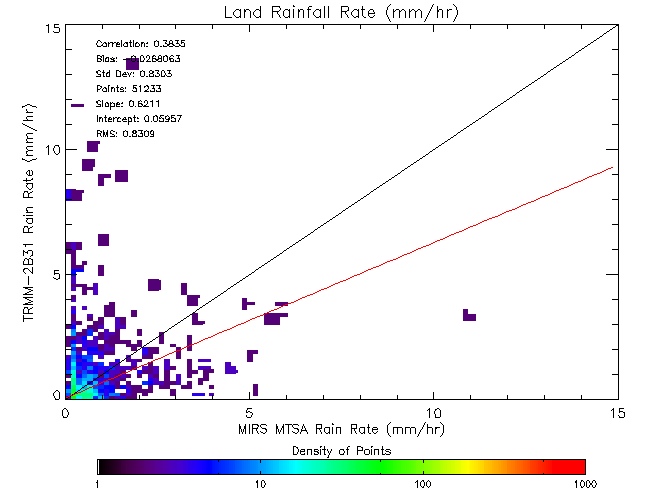 MiRS SAPHIR Rain Rate Assessment Against TRMM 2A12/2B31
2A12
2B31
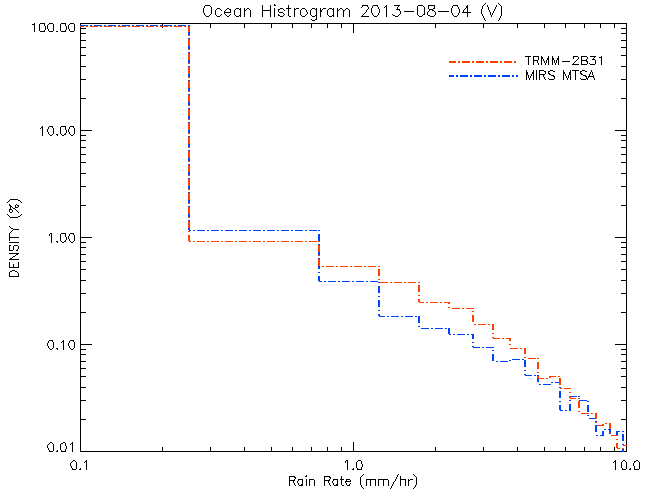 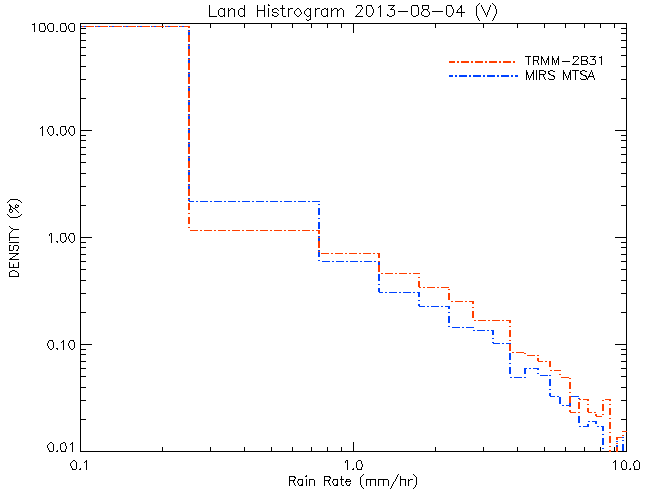 Independent assessment of MiRS SAPHIR rain rate retrieval against TRMM GPROF radiometer and 2B31 radar-radiometer combined algorithms (March – August 2013 validation period).
AMSR2 Cryospheric products
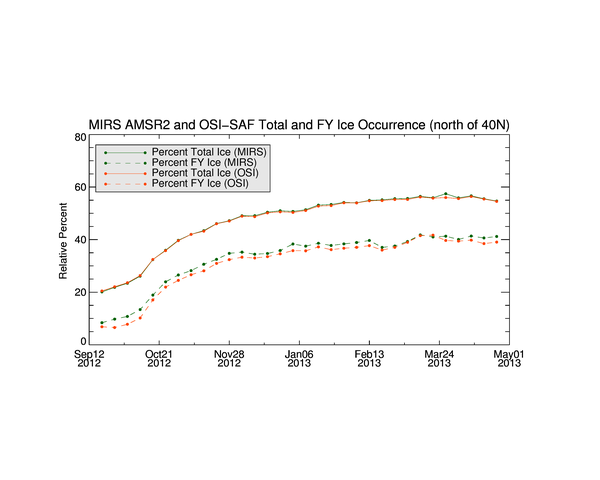 27 October 2012
OSI-SAF Total SIC
MiRS Total SIC
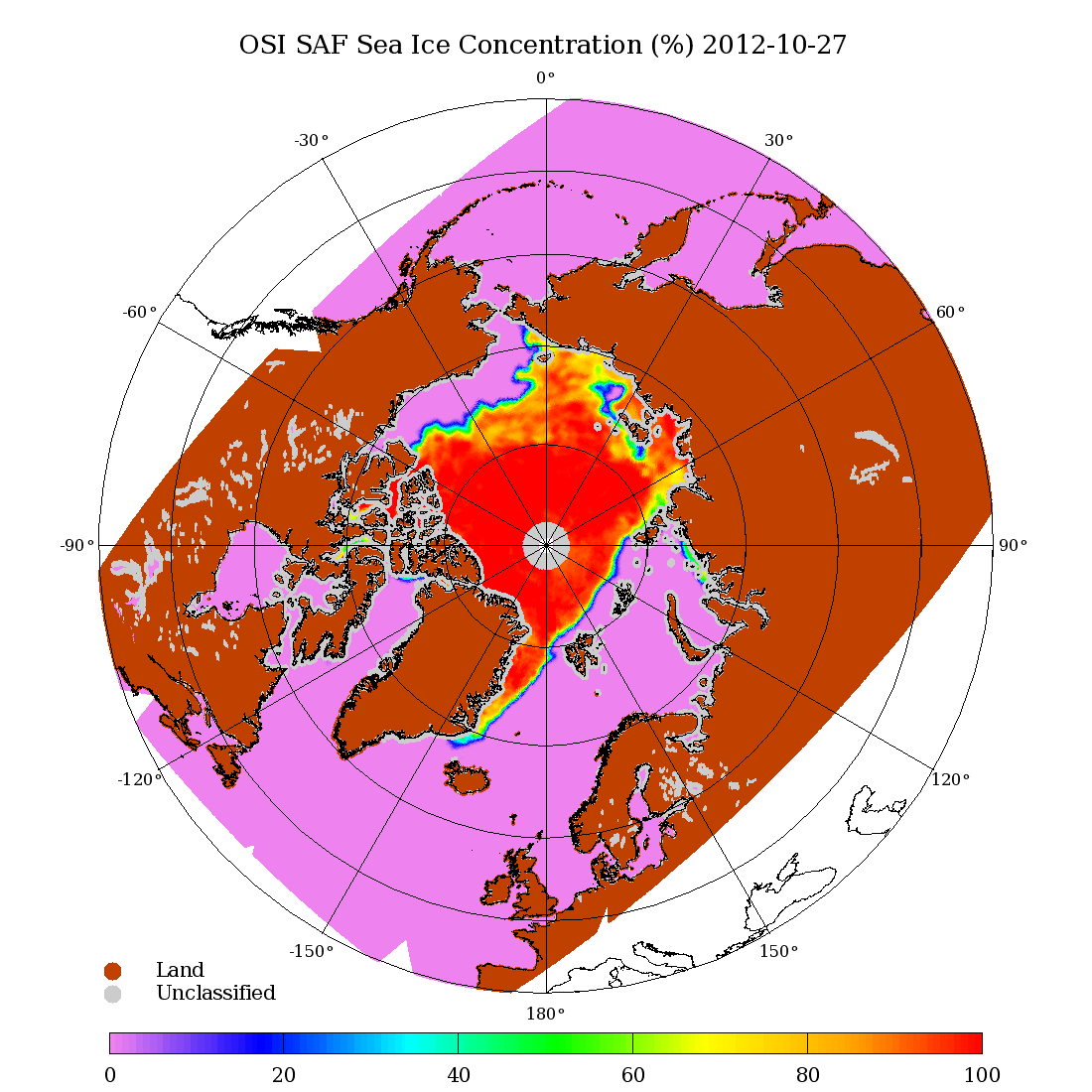 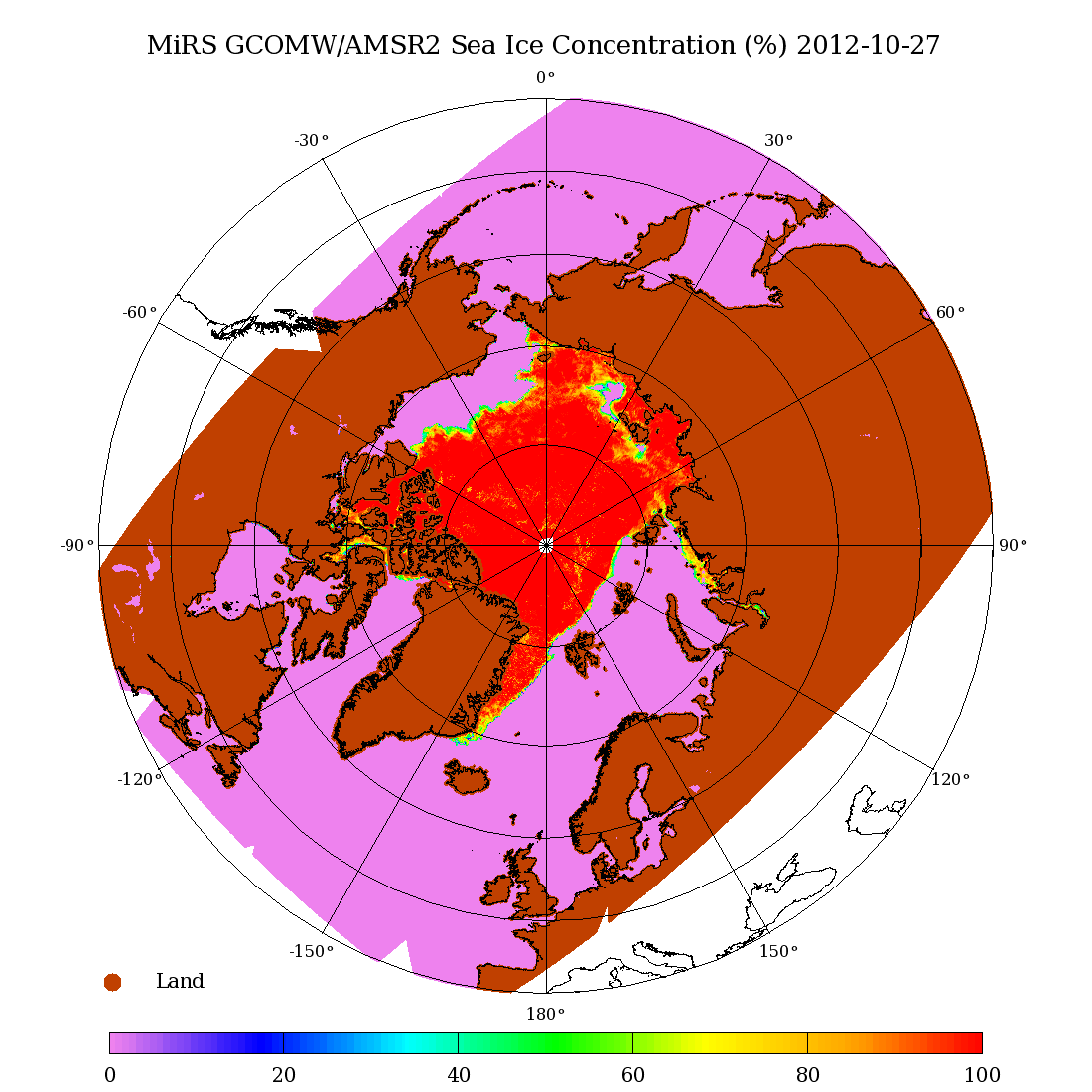 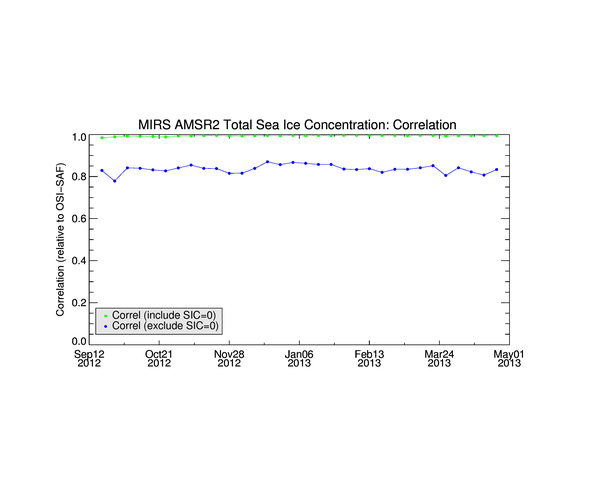 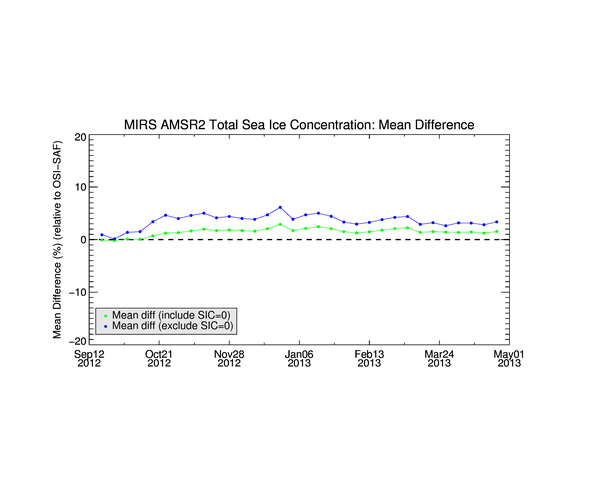 OSI-SAF Ice Age
MiRS Ice Age
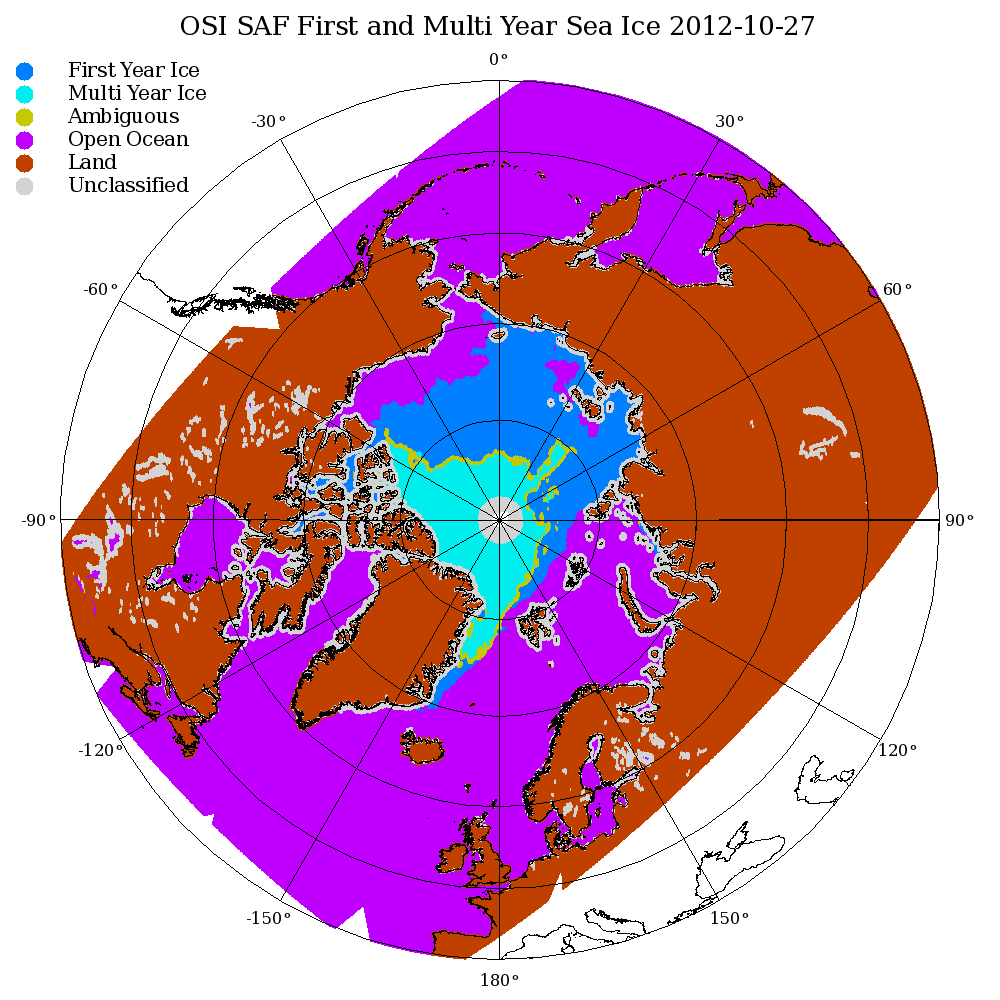 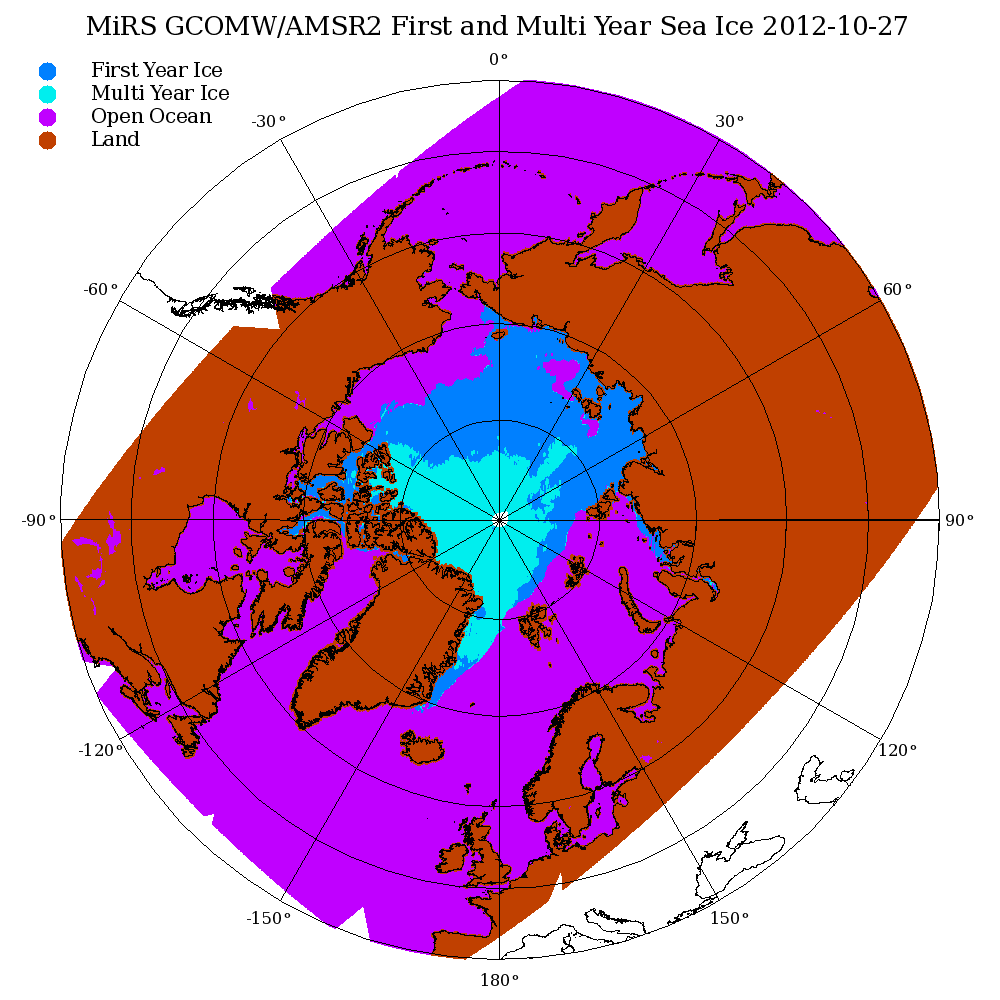 22
MiRS-based QC in GSI Assimilation (MIIDAPS)
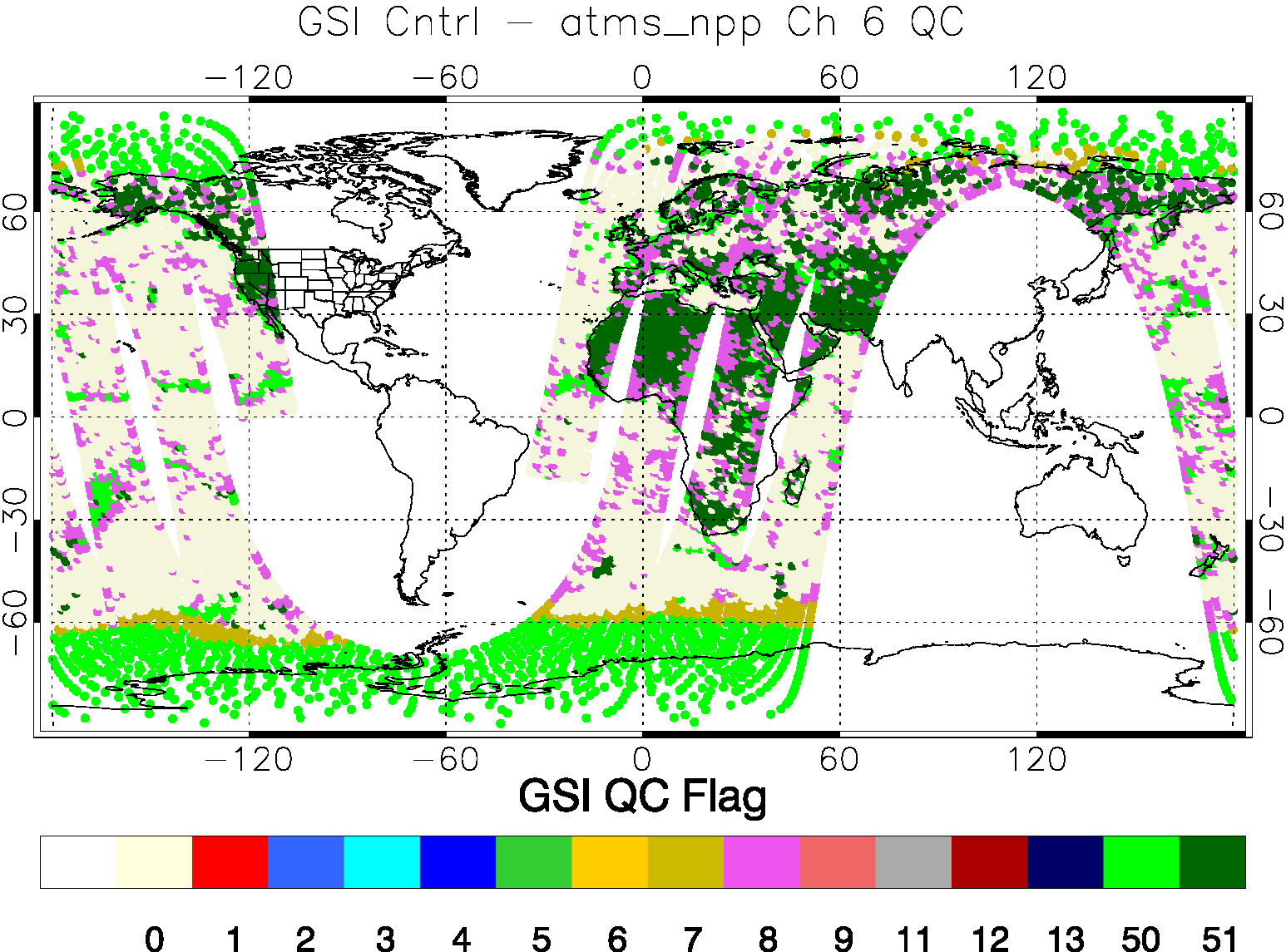 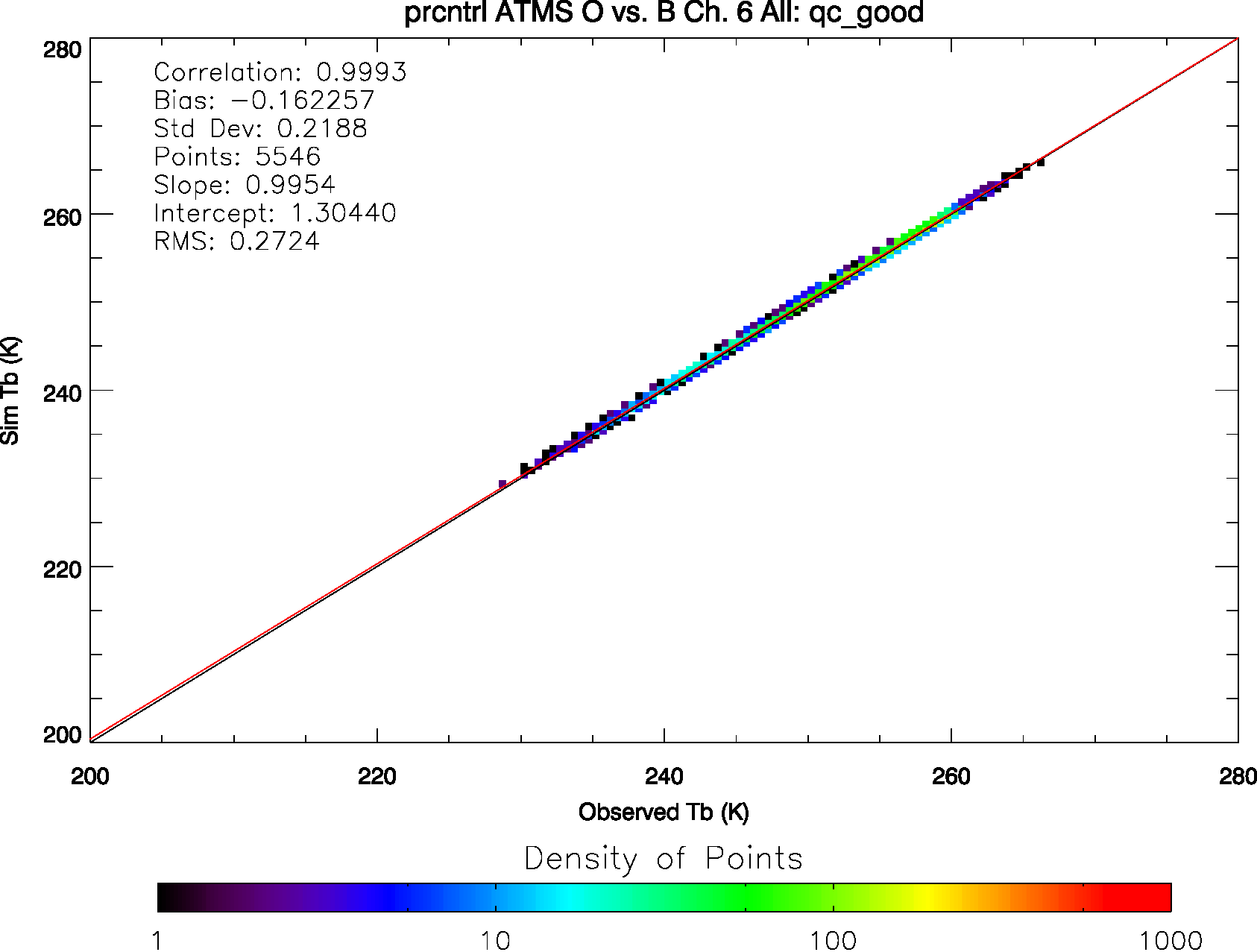 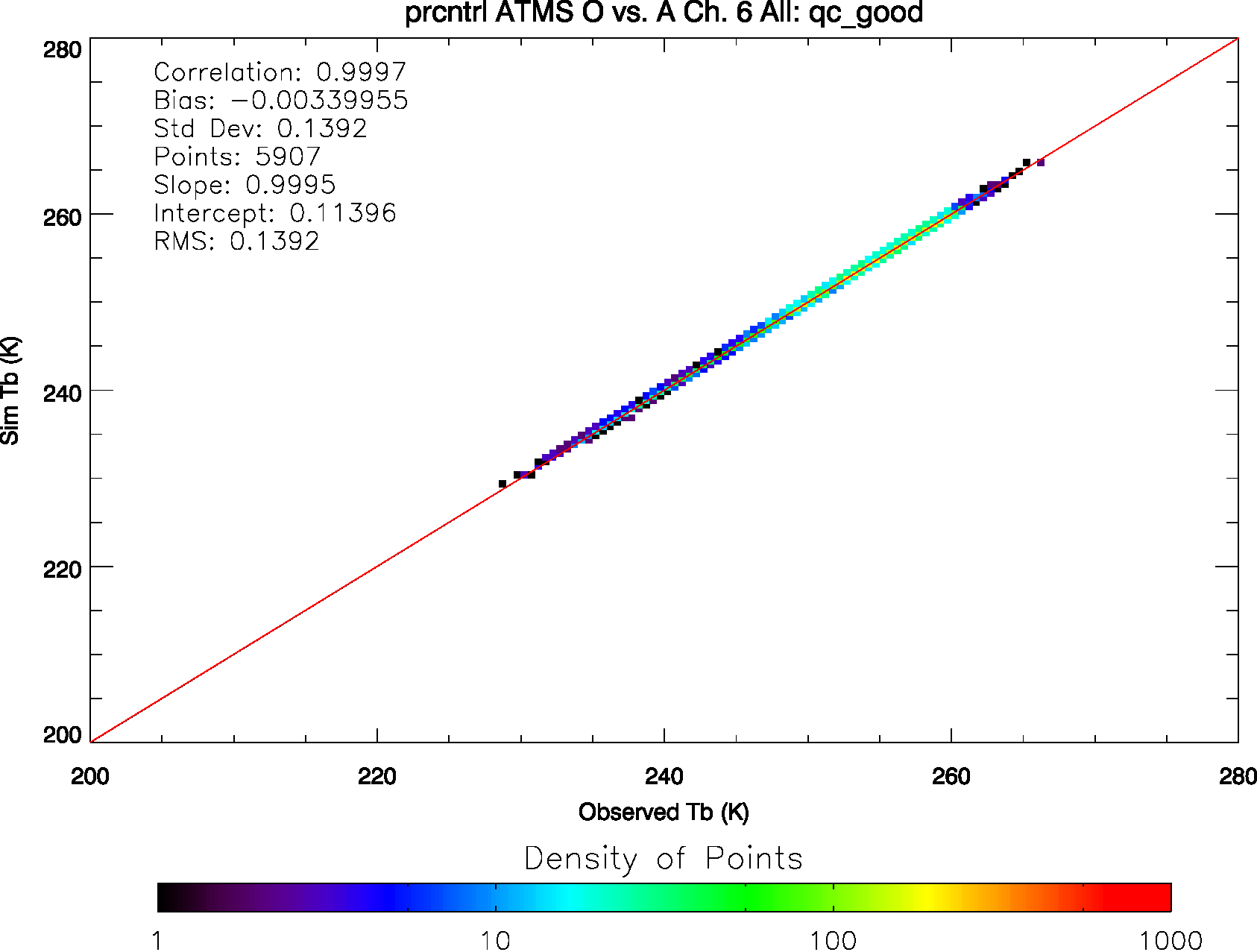 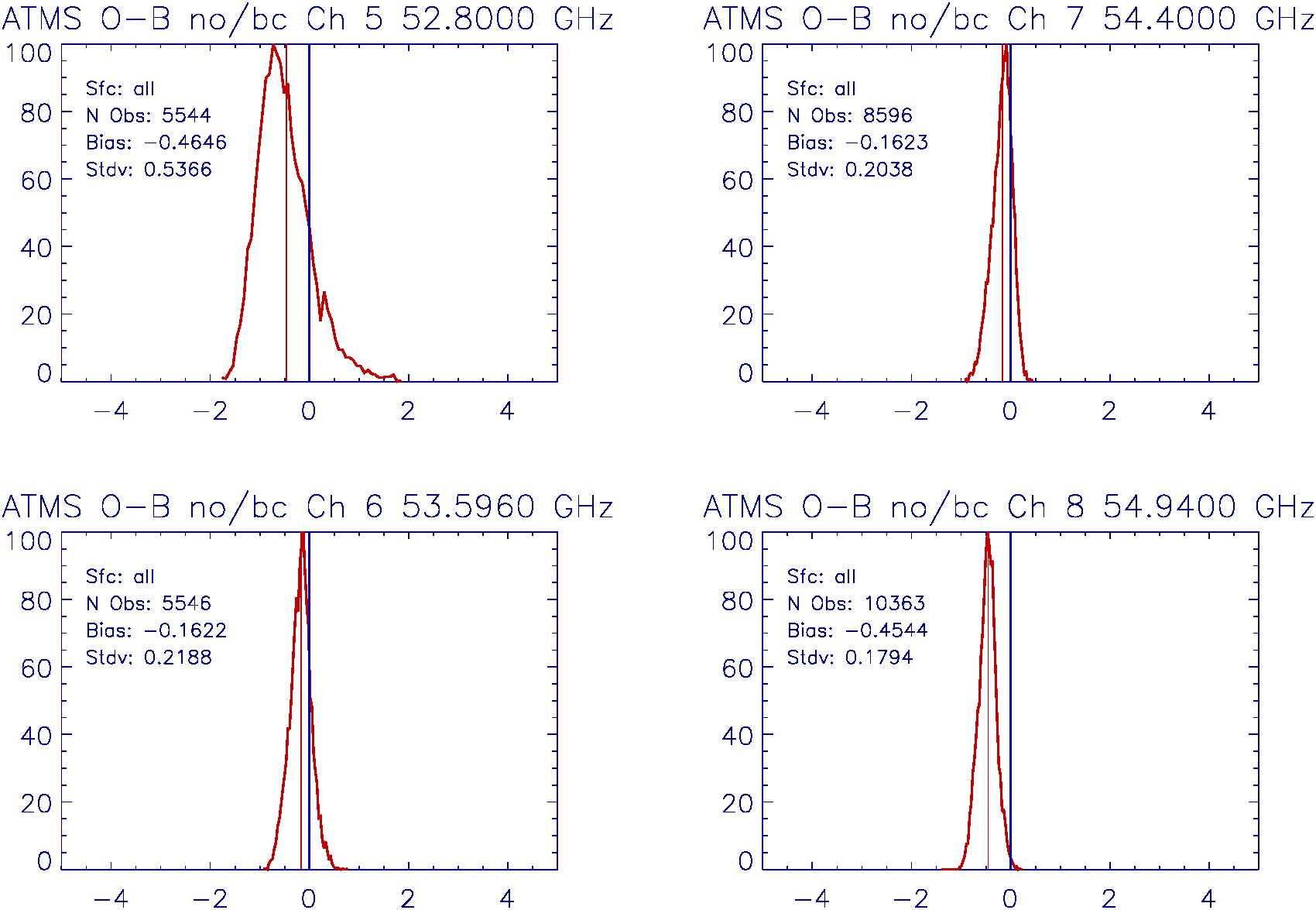 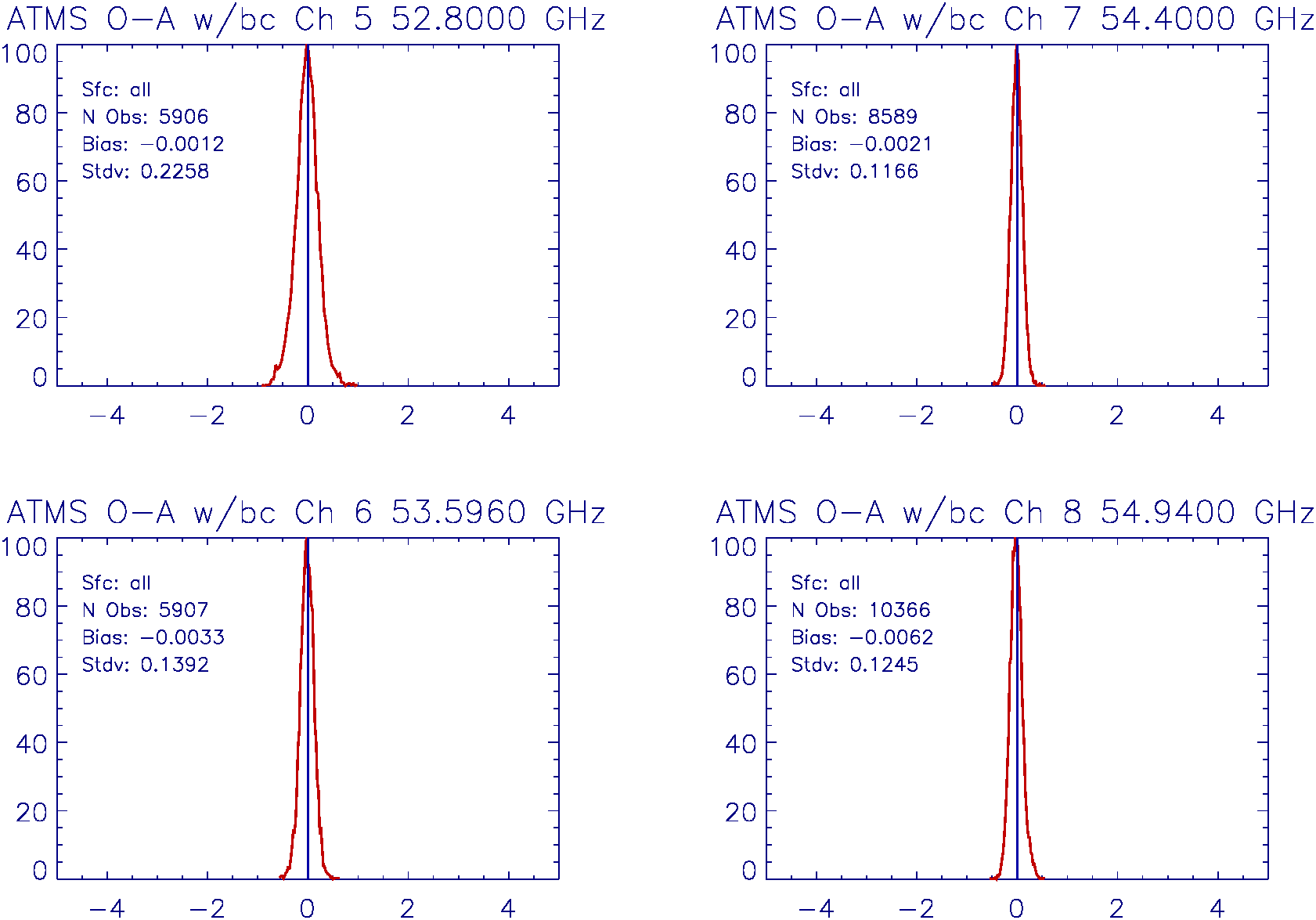 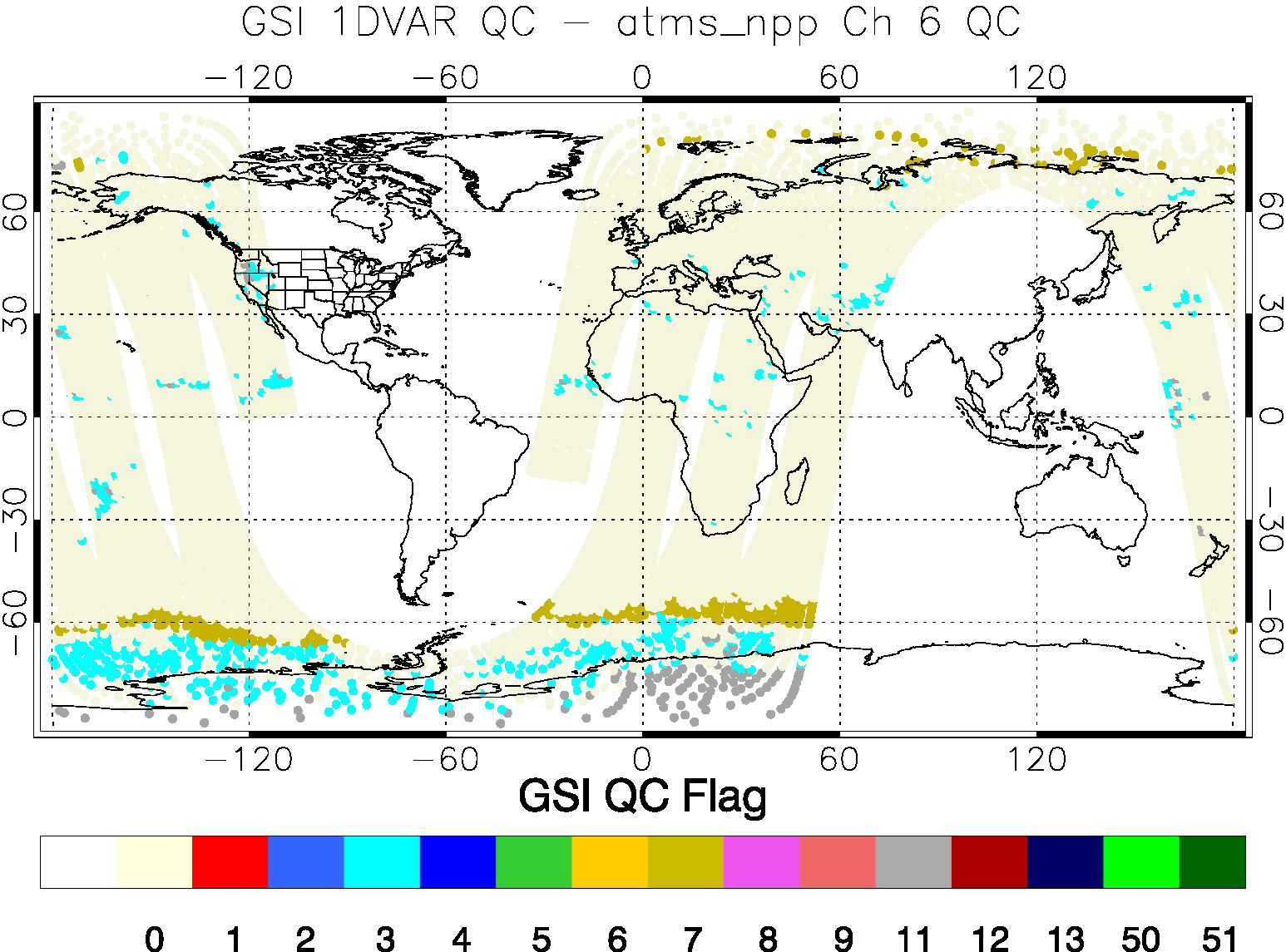 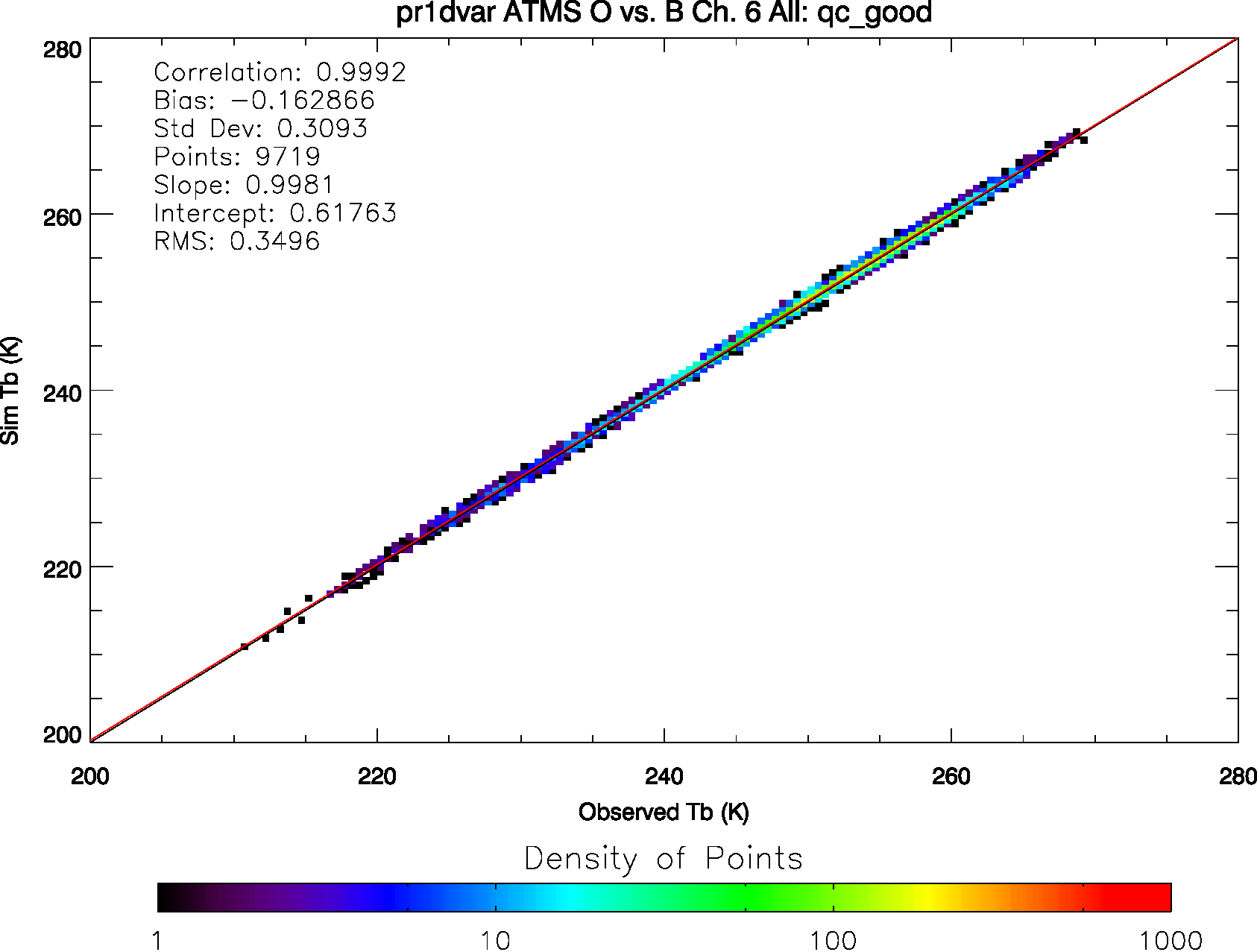 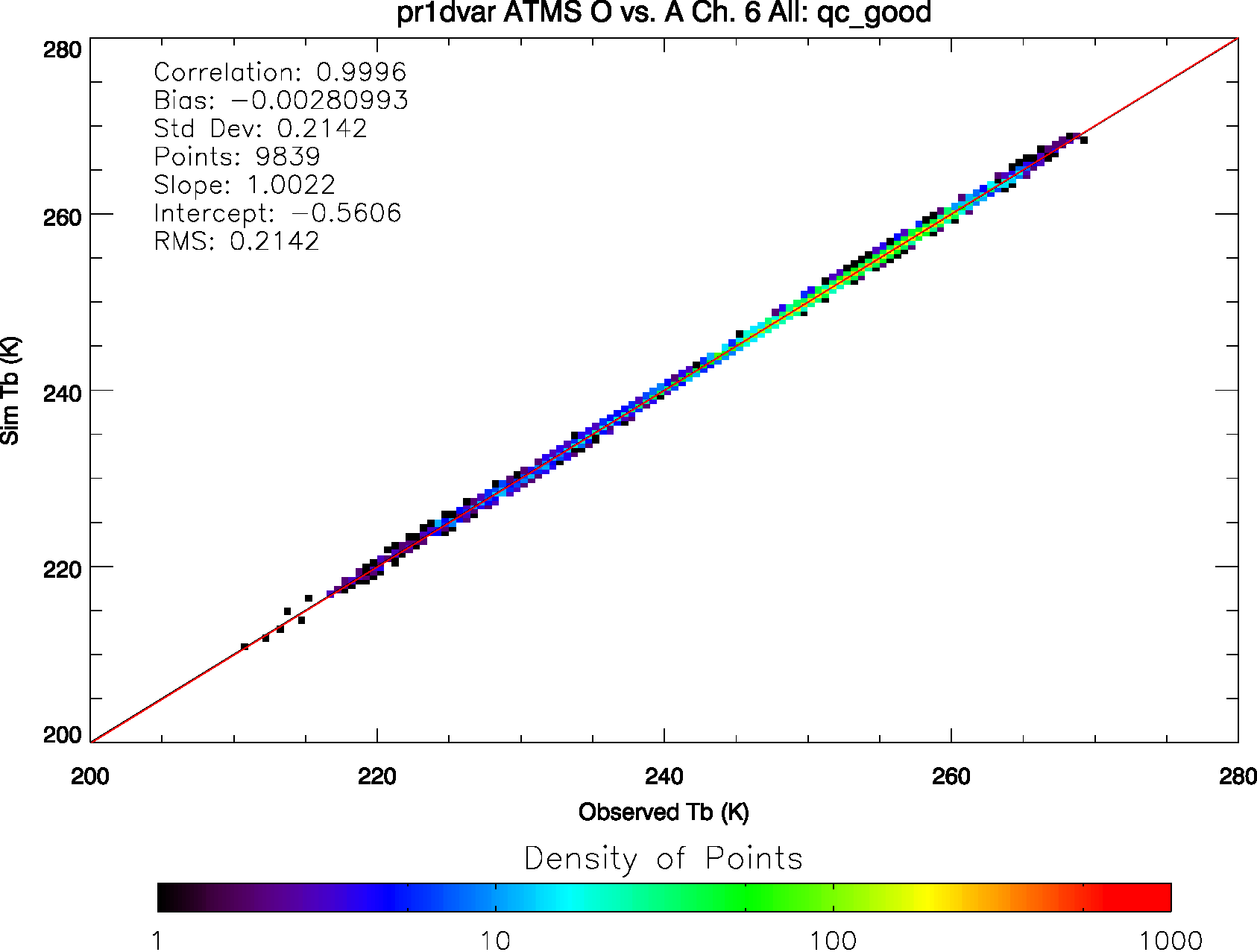 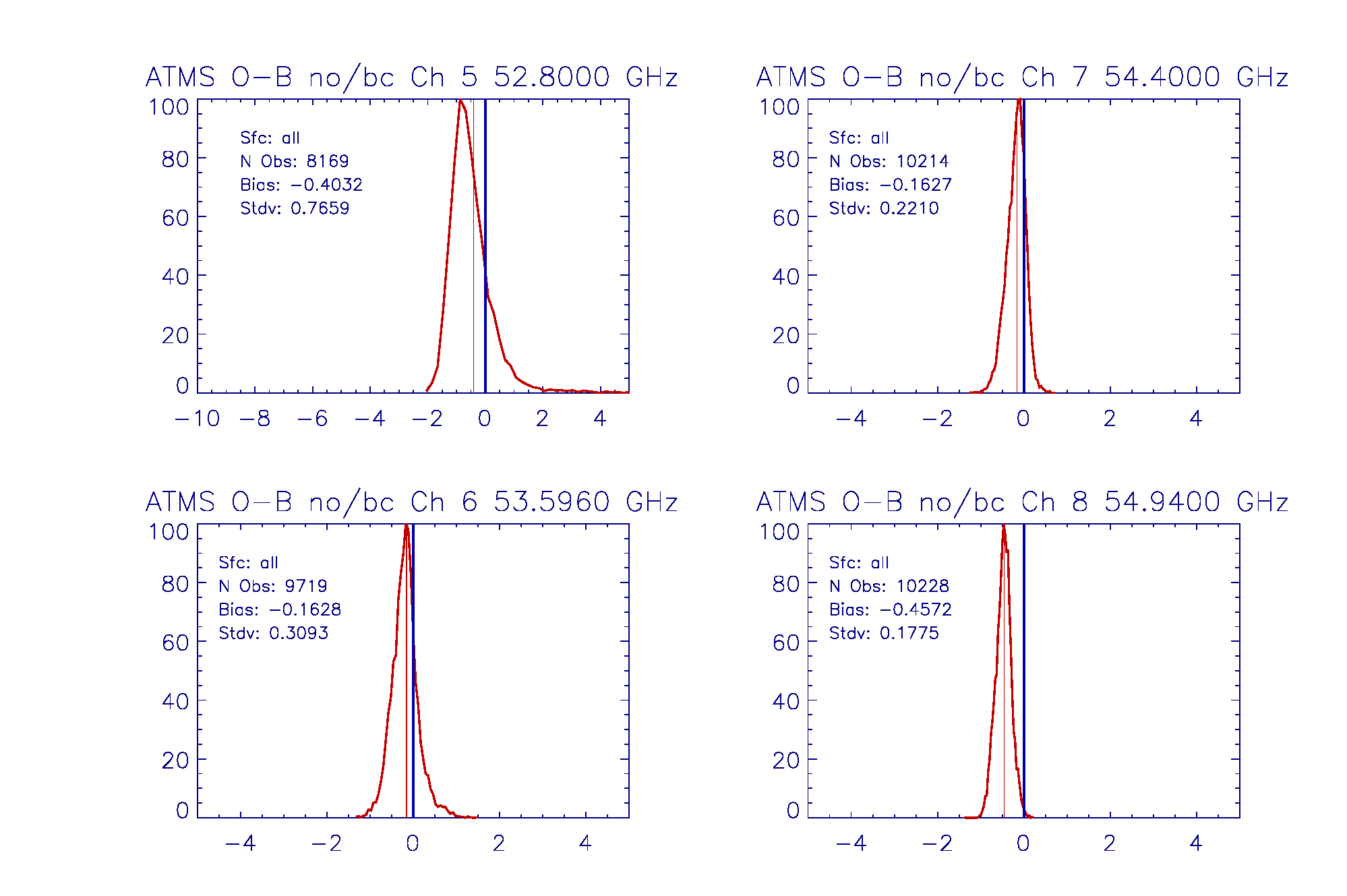 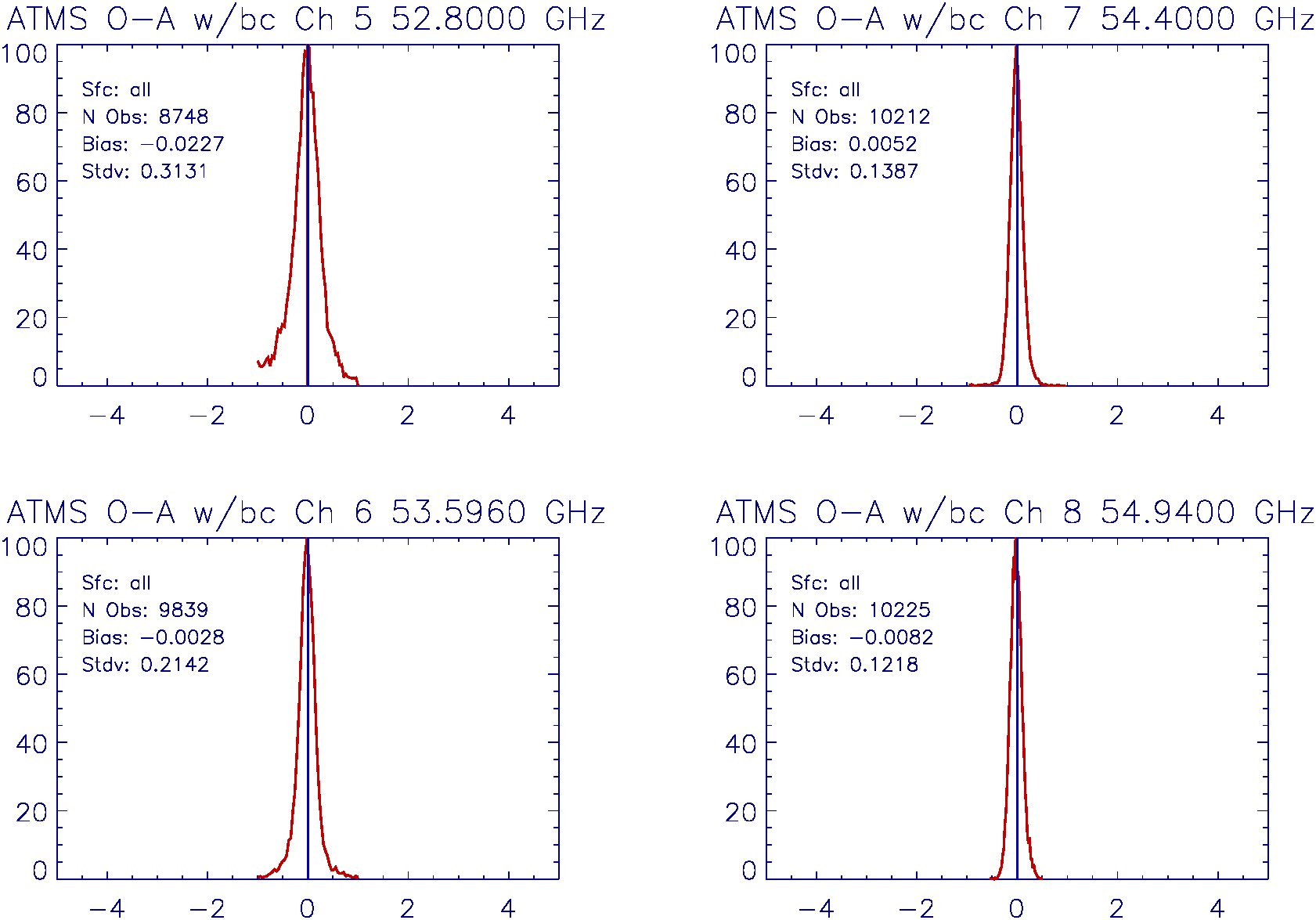 1DVAR increases the number of obs assimilated for channels 5 and 7 of ATMS without degrading the O-B or O-A statistics
23
Summary
Significant updates to MiRS algorithm: improved sounding performances, improved hydrometeor and rain rate retrievals
Improvements seen across seasons/years
Extended to Megha-Tropiques/SAPHIR
Extended all operational sensors to high resolution (Now: N18, N19, MetopA, MetopB, F18, NPP/ATMS)
Extended to F17 SSMIS
Extended to GCOM-W1/AMSR2 & GPM/GMI (preliminary)

Upcoming activities
MiRS snow fall rate algorithm
New/Improved products: SWE, Snow grain size, wind speed, etc
Improved emissivity handling (dynamic background/covariance matrix)
Extension to new sensors: F19, JPSS
Validation extension
Science improvements (CRTM, core algorithm improvements)
MiRS project overview, routine monitoring, and retrieval product files available via website:
http://mirs.nesdis.noaa.gov
24